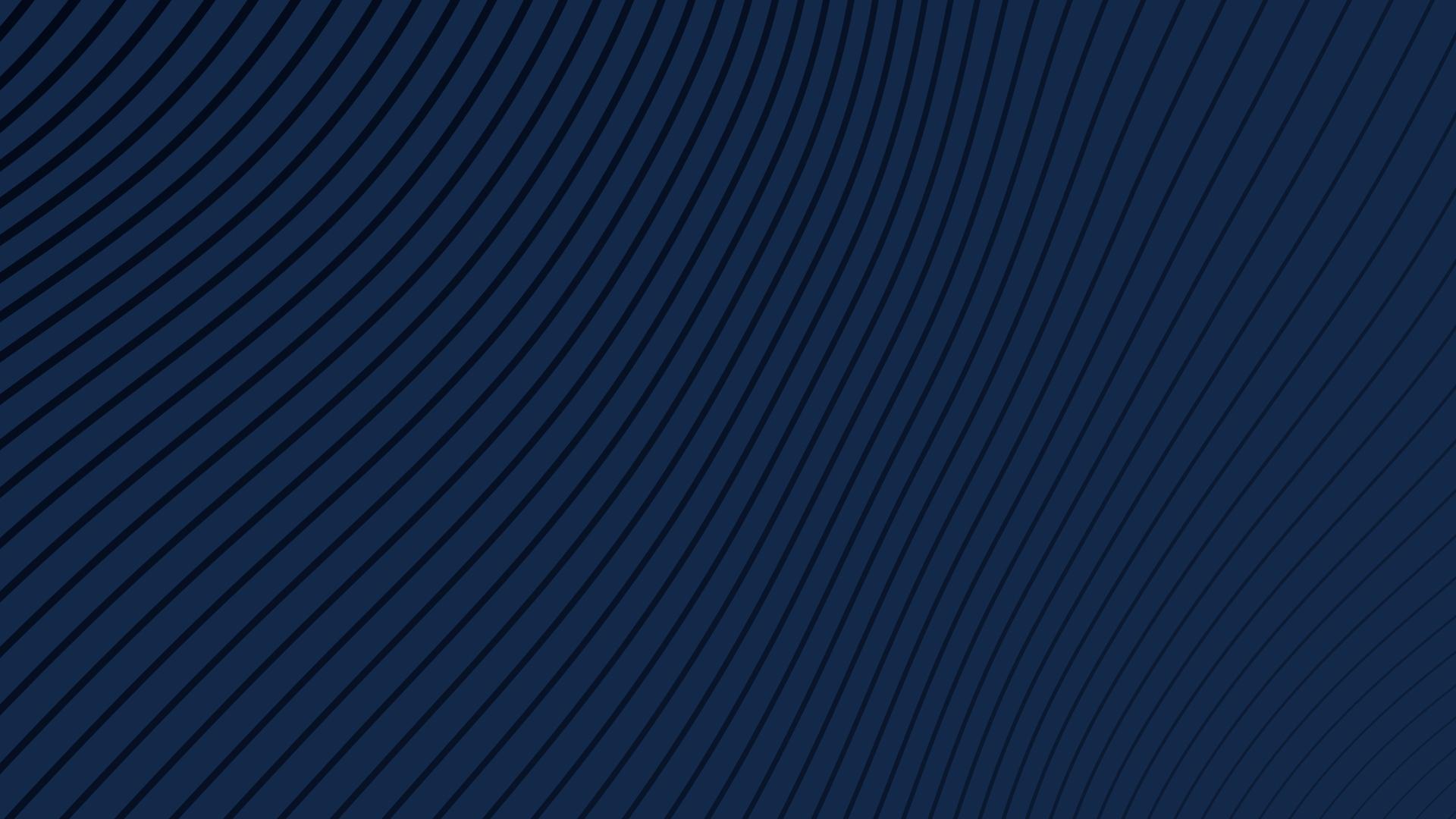 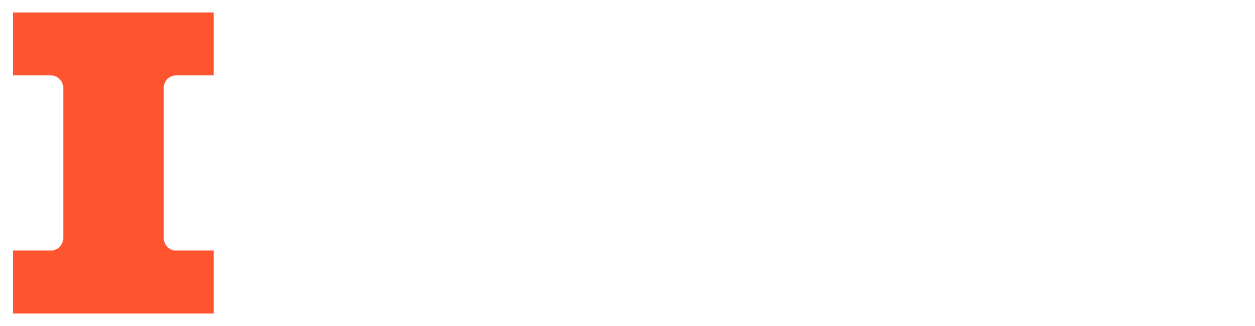 Smart Stair Gate
Electrical & Computer Engineering
Alexander Chin, Brandon Lau, Zeyad Irsheid
Team No.37
12/4/2023
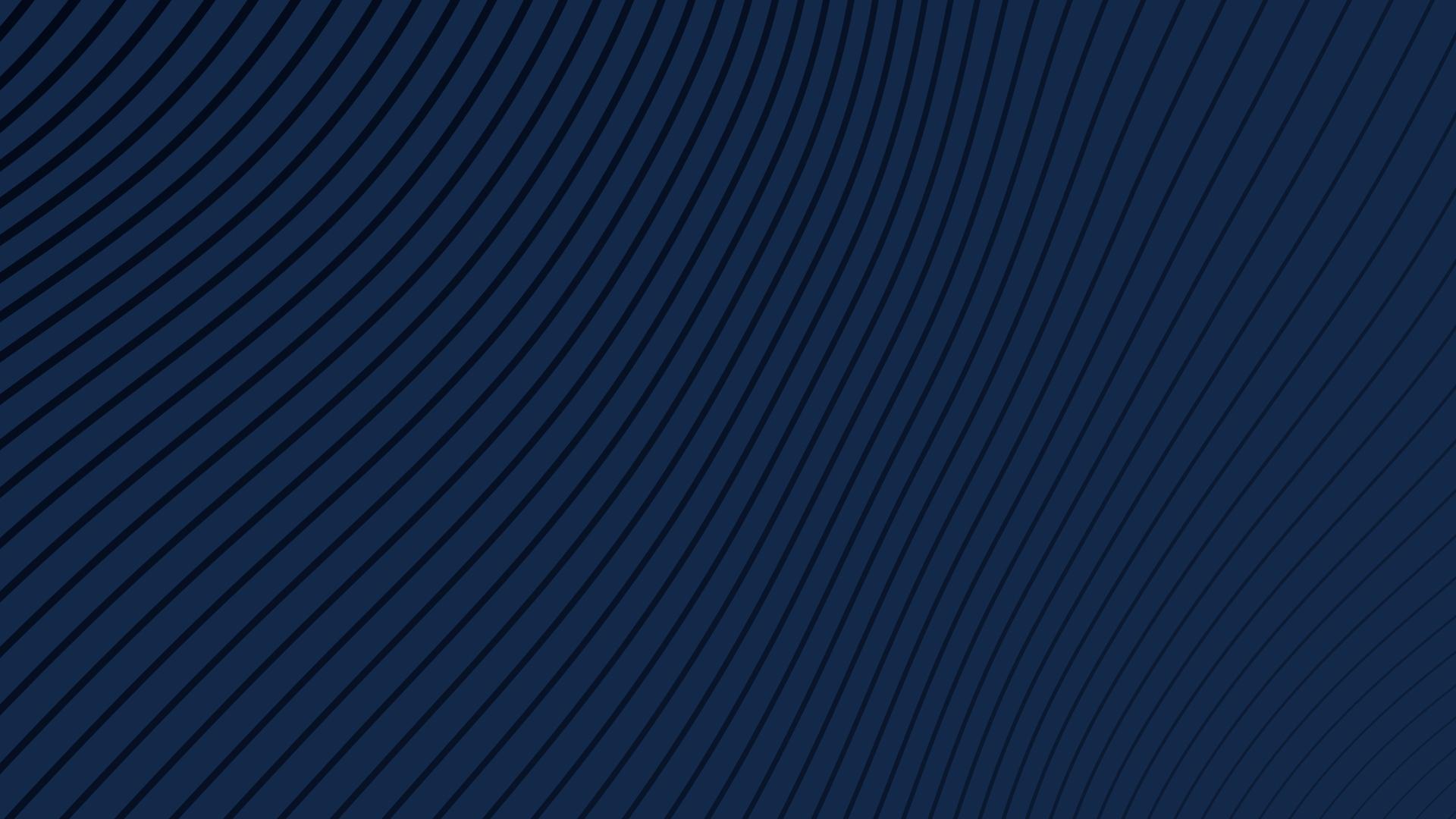 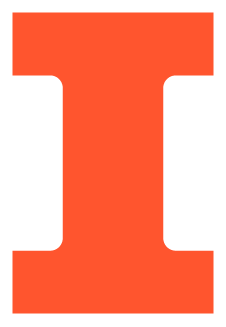 Outline
Introduction
Objective
Subsystems
Challenges
Successes
Future Work
Conclusion
ELECTRICAL & COMPUTER ENGINEERING
GRAINGER ENGINEERING
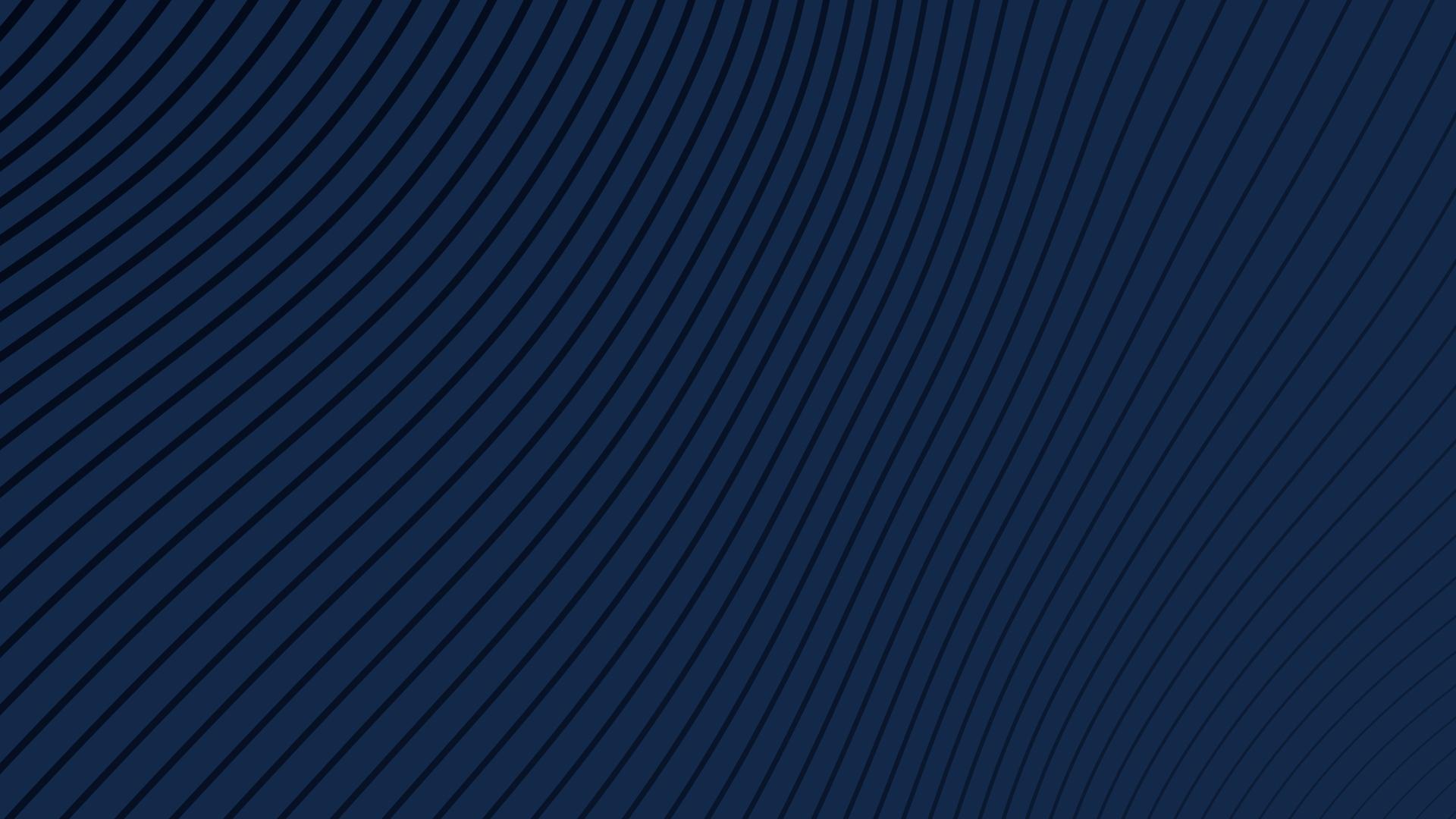 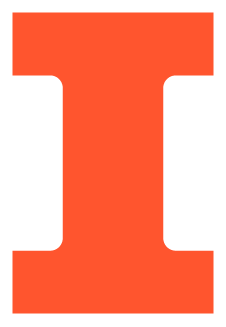 Introduction
ELECTRICAL & COMPUTER ENGINEERING
GRAINGER ENGINEERING
Introduction - Problem and Solution
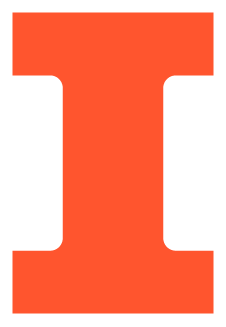 Children are unpredictable at times especially when unsupervised, and the last thing parents want is their child to be doing something dangerous. 

According to researchers, “Every six minutes, a child falls down stairs somewhere in the U.S., experts say. Over 90,000 kids under the age of 5 end up in emergency rooms because of stair-related falls every year”. [1]

We propose to create a smart gate enclosed at the top of a flight of stairs.
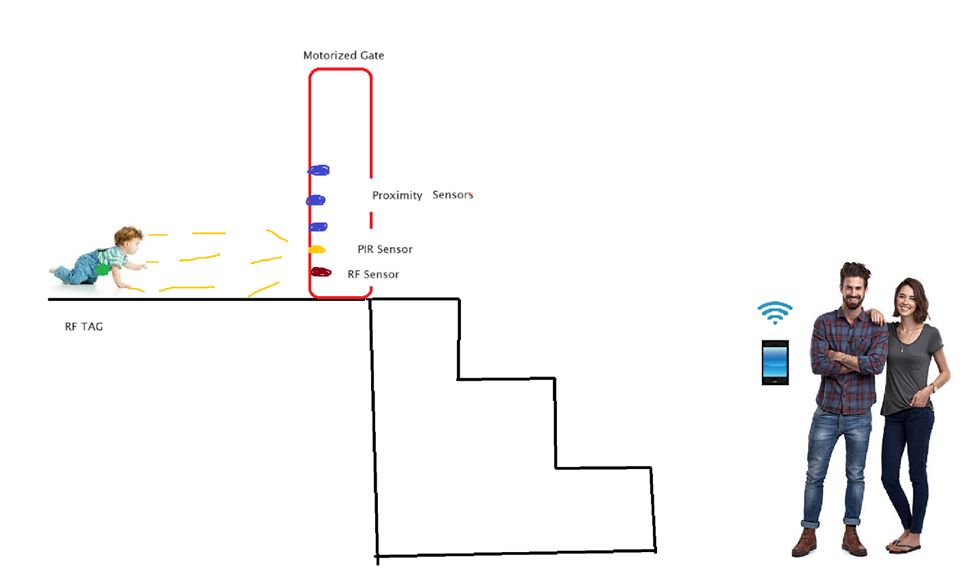 ELECTRICAL & COMPUTER ENGINEERING
GRAINGER ENGINEERING
Introduction - Safety and Ethical Considerations
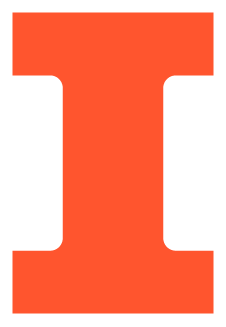 Necessary precautions were taken to ensure compliance with the IEEE ethical code 7.8.1.1 stating “[to] hold paramount the safety, health, and welfare of the public” as well as AMC code 1.2 in which we promise to “Avoid Harm” [2].
Due to allowing the user of the gate to have an app that receives signals from the microcontroller, we will pay great attention to ensure we abide by AMC code 1.6 in which we will “Respect Privacy” [3].
ELECTRICAL & COMPUTER ENGINEERING
GRAINGER ENGINEERING
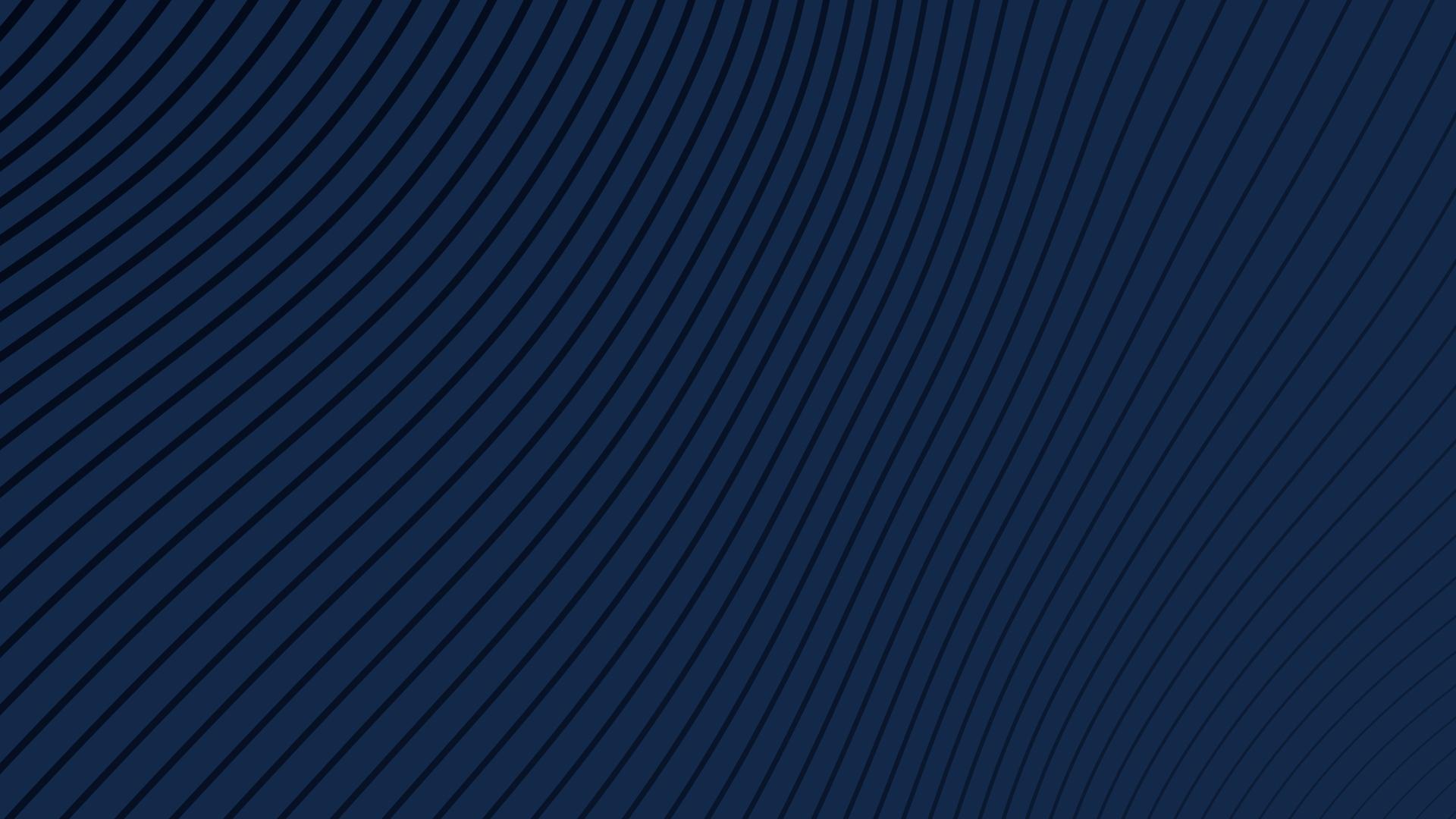 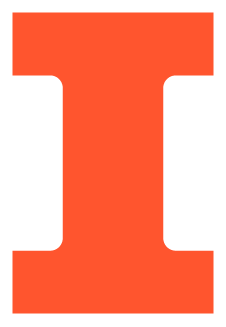 Objective
ELECTRICAL & COMPUTER ENGINEERING
GRAINGER ENGINEERING
Block Diagram
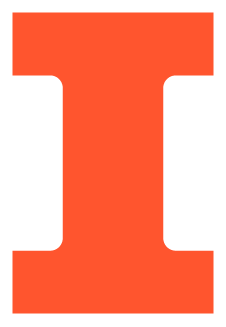 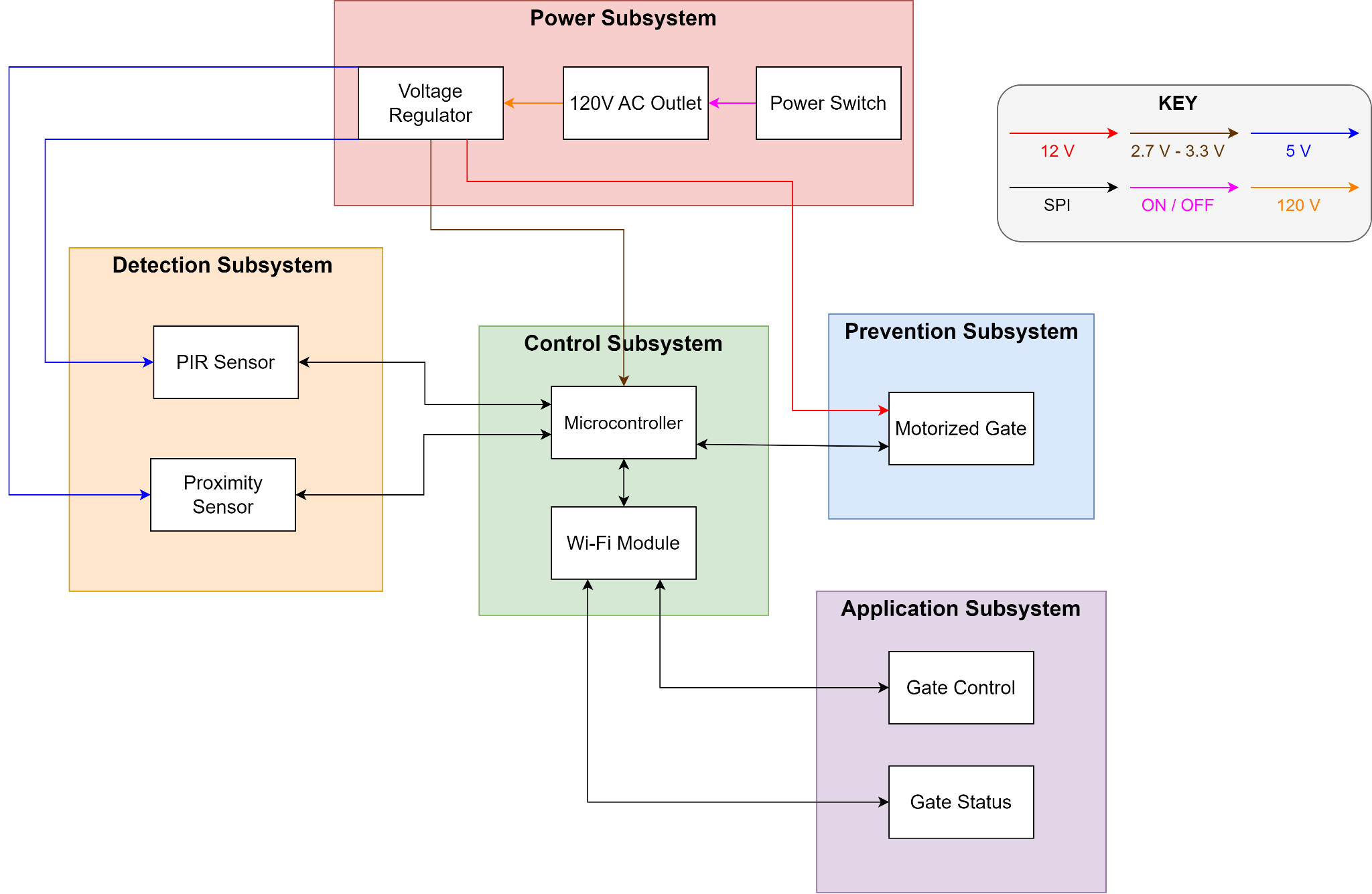 ELECTRICAL & COMPUTER ENGINEERING
GRAINGER ENGINEERING
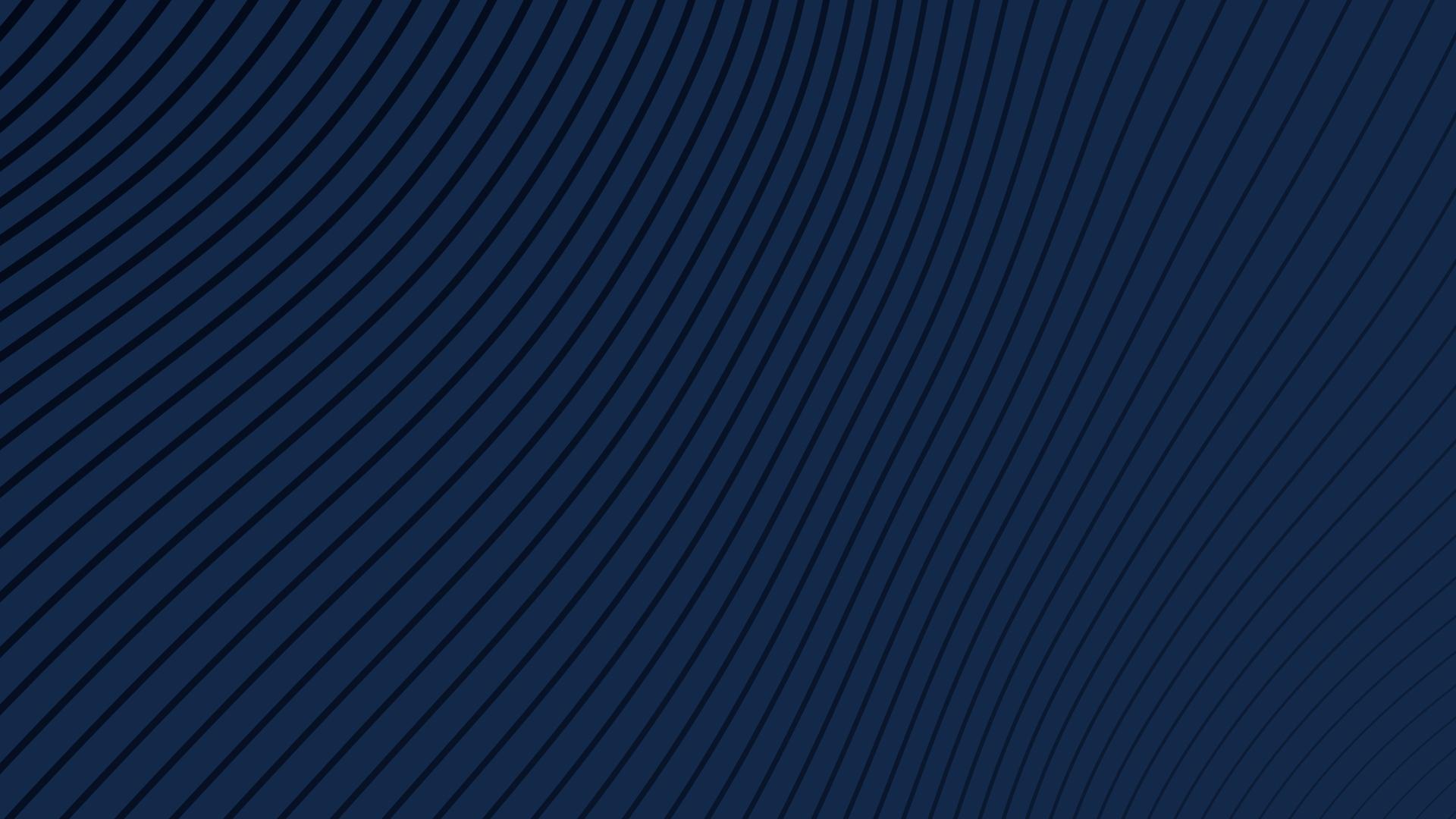 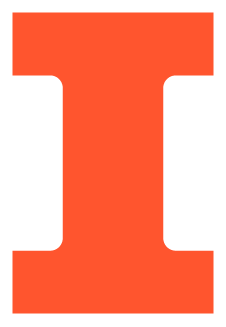 Prevention
ELECTRICAL & COMPUTER ENGINEERING
GRAINGER ENGINEERING
Mechanical Gate
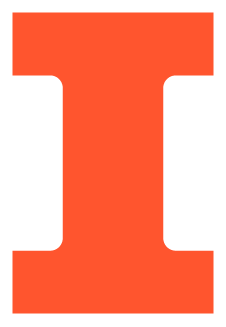 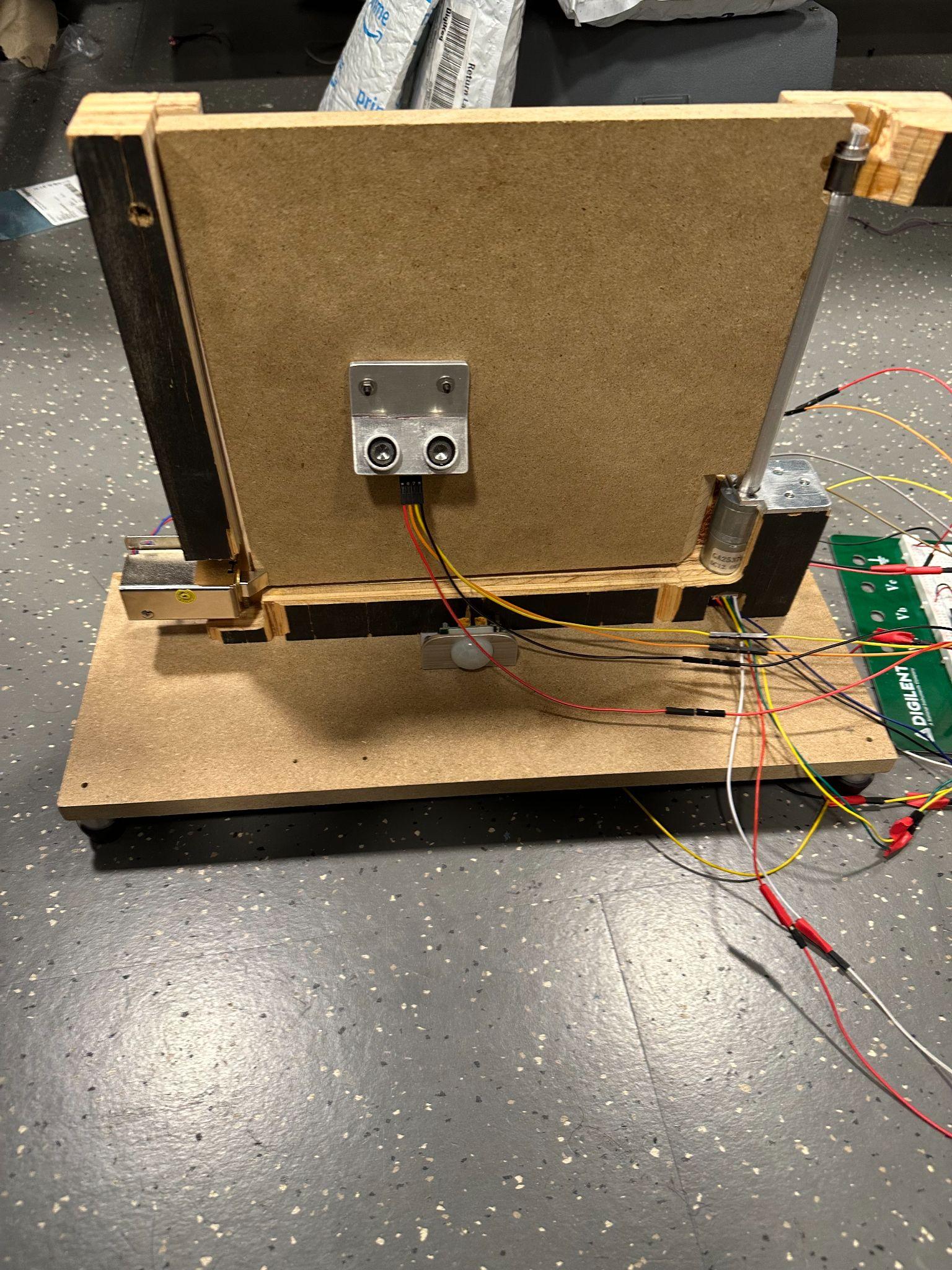 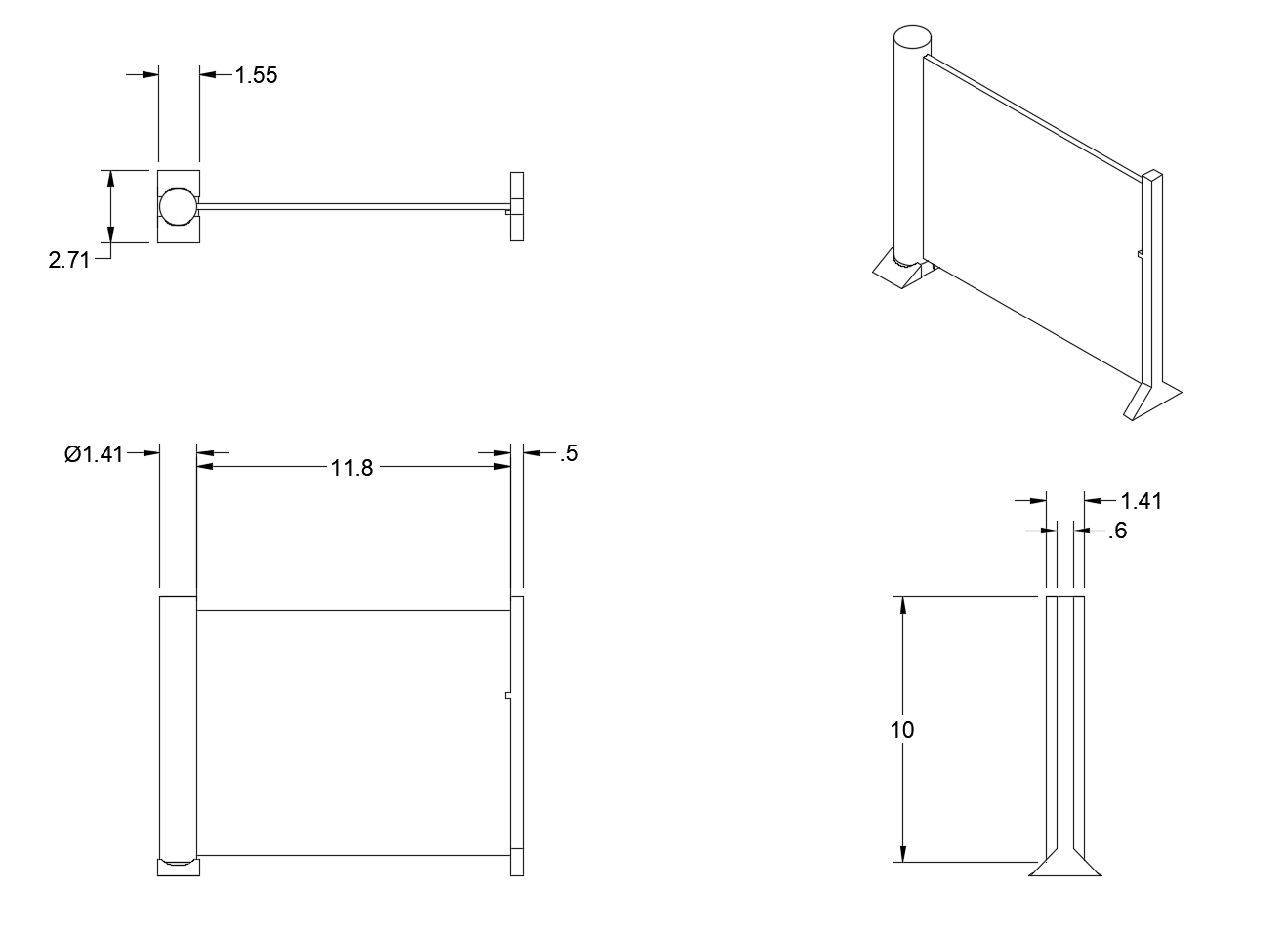 ELECTRICAL & COMPUTER ENGINEERING
GRAINGER ENGINEERING
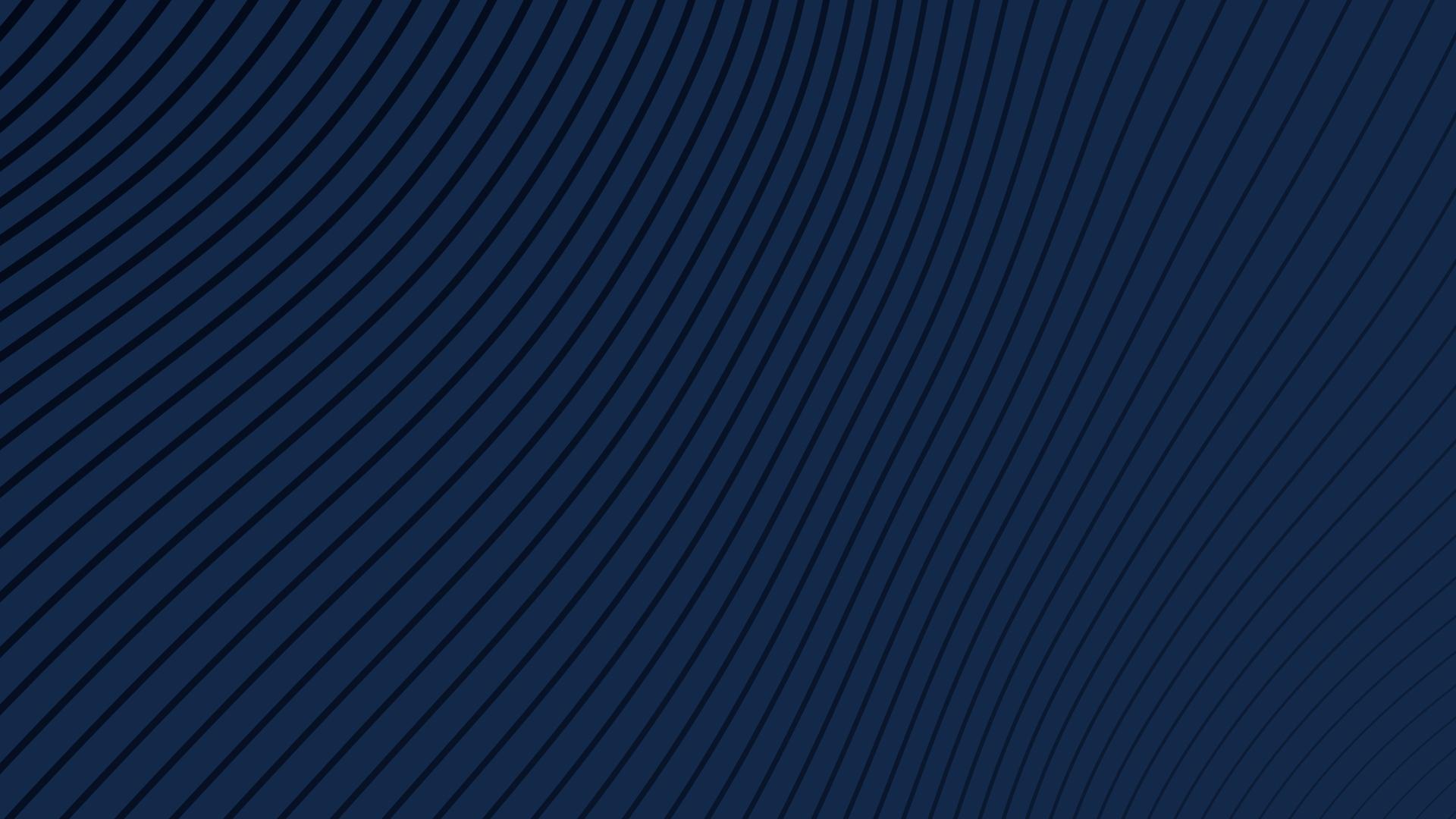 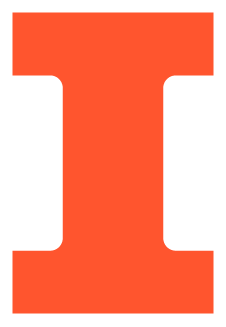 Power
ELECTRICAL & COMPUTER ENGINEERING
GRAINGER ENGINEERING
PCB Development and Design
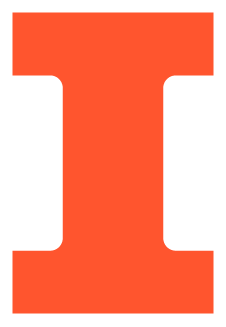 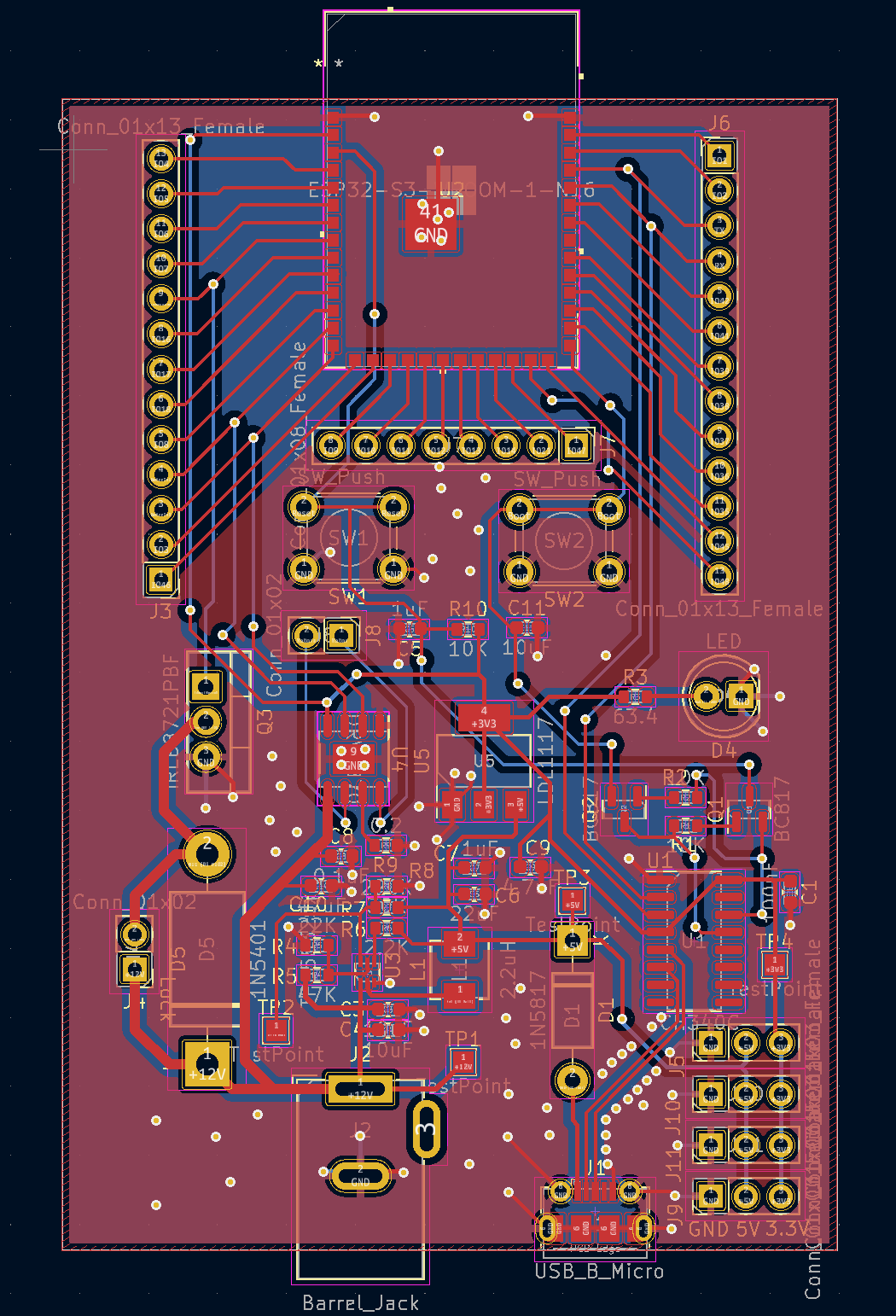 Load requirements
Heat Calculations
Ease of use
Reusability and Modularization
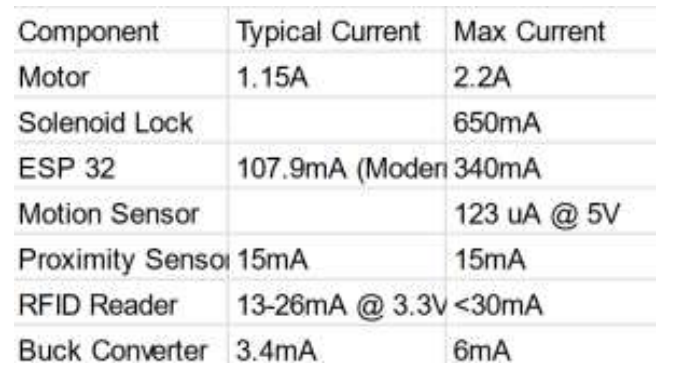 ELECTRICAL & COMPUTER ENGINEERING
GRAINGER ENGINEERING
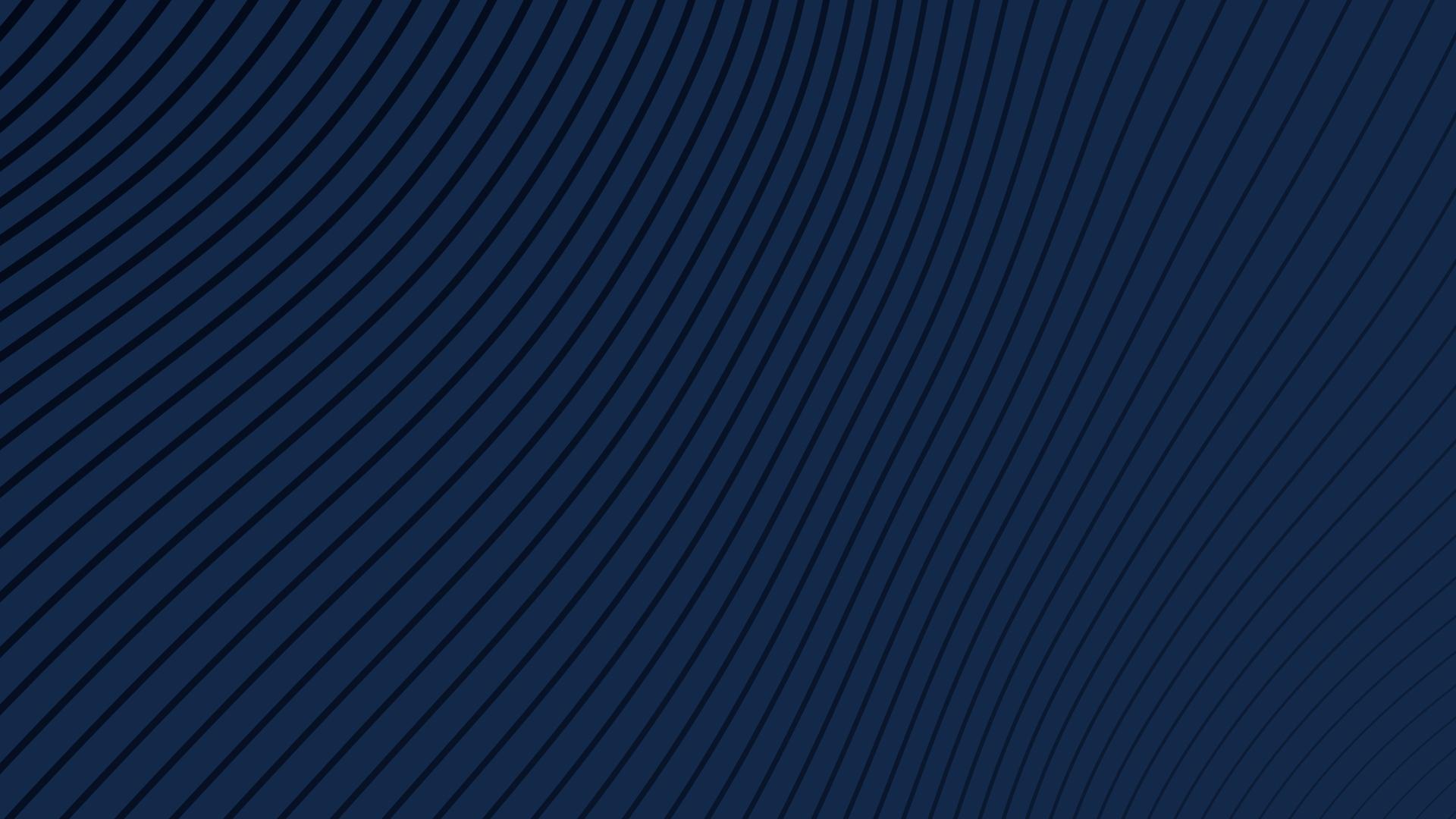 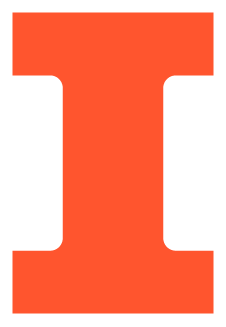 Control
ELECTRICAL & COMPUTER ENGINEERING
GRAINGER ENGINEERING
Control Subsystem
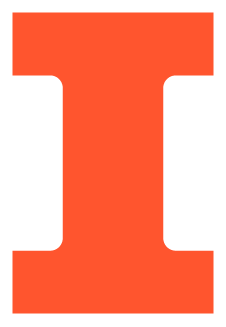 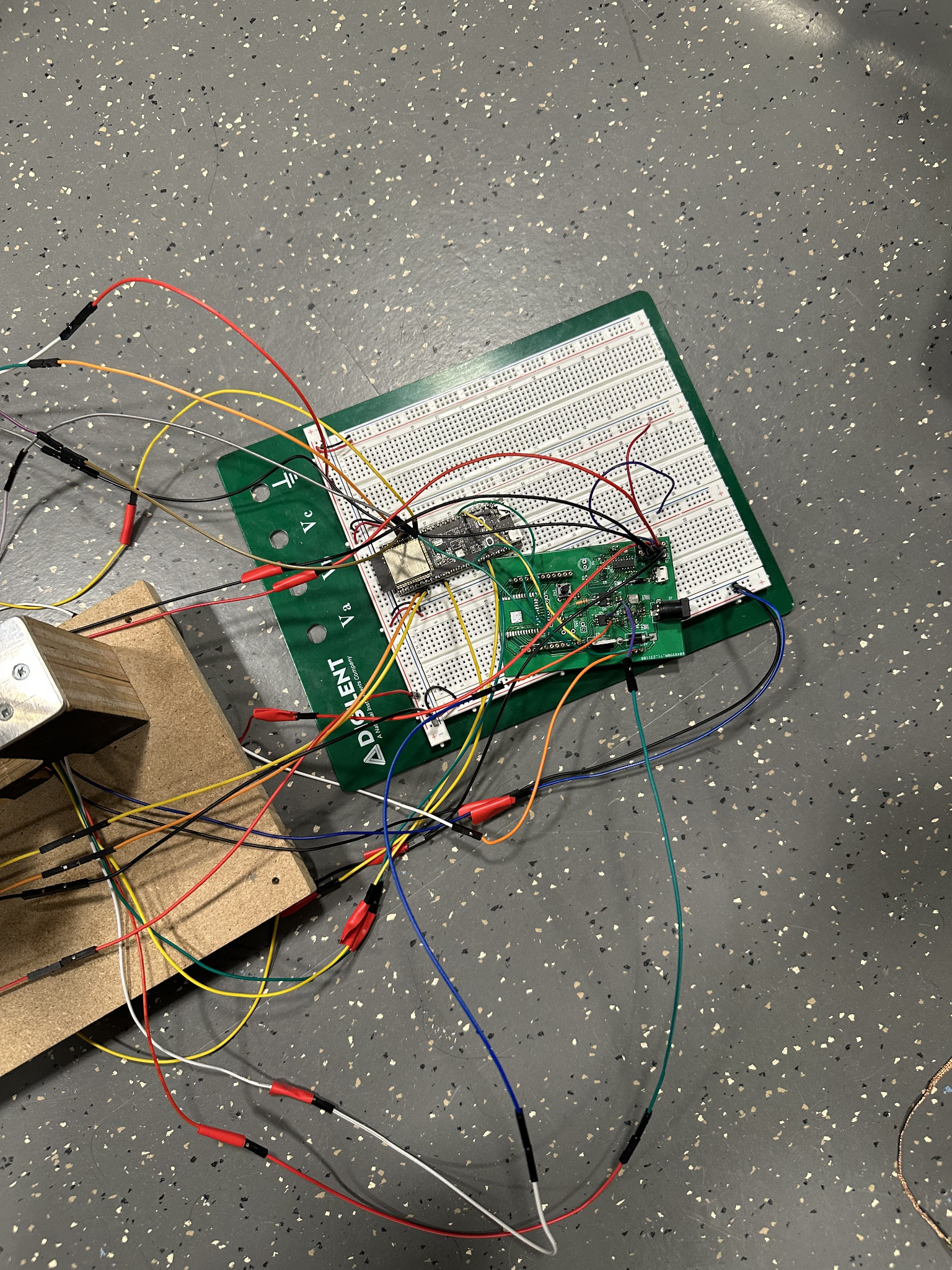 Control subsystem provides functionality to all other subsystems

 Successful communication between ESP32 microcontroller and sensors using SPI
 Motor encoder updates the microcontroller on the gate’s position
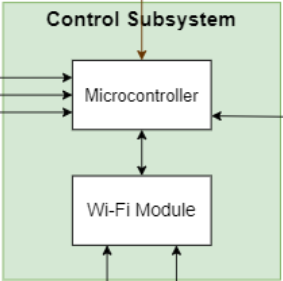 ELECTRICAL & COMPUTER ENGINEERING
GRAINGER ENGINEERING
Gate Logic
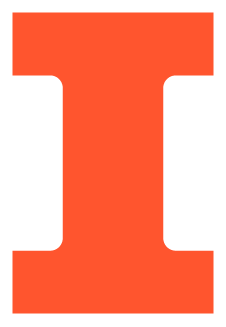 Gate detection occurs when an object moves within a 3 ±. 5 foot proximity of the gate and sends a signal to the microcontroller

Gate should open when a dog or an adult approaches the gate, but remain closed when a baby is unaccompanied by an adult

Collision prevention should be active while the gate is in motion.
After the object is gone, the gate will resume the former action
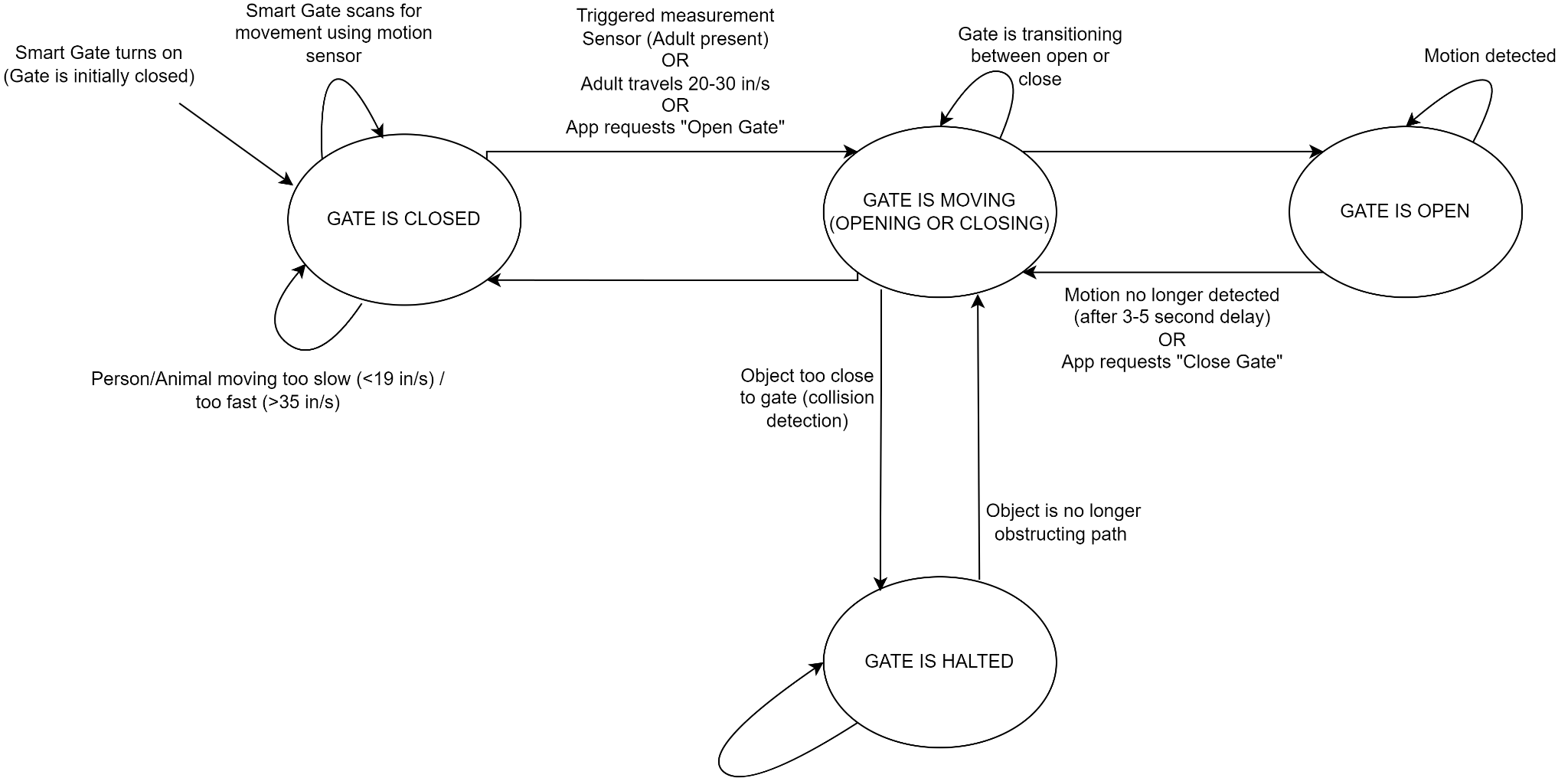 ELECTRICAL & COMPUTER ENGINEERING
GRAINGER ENGINEERING
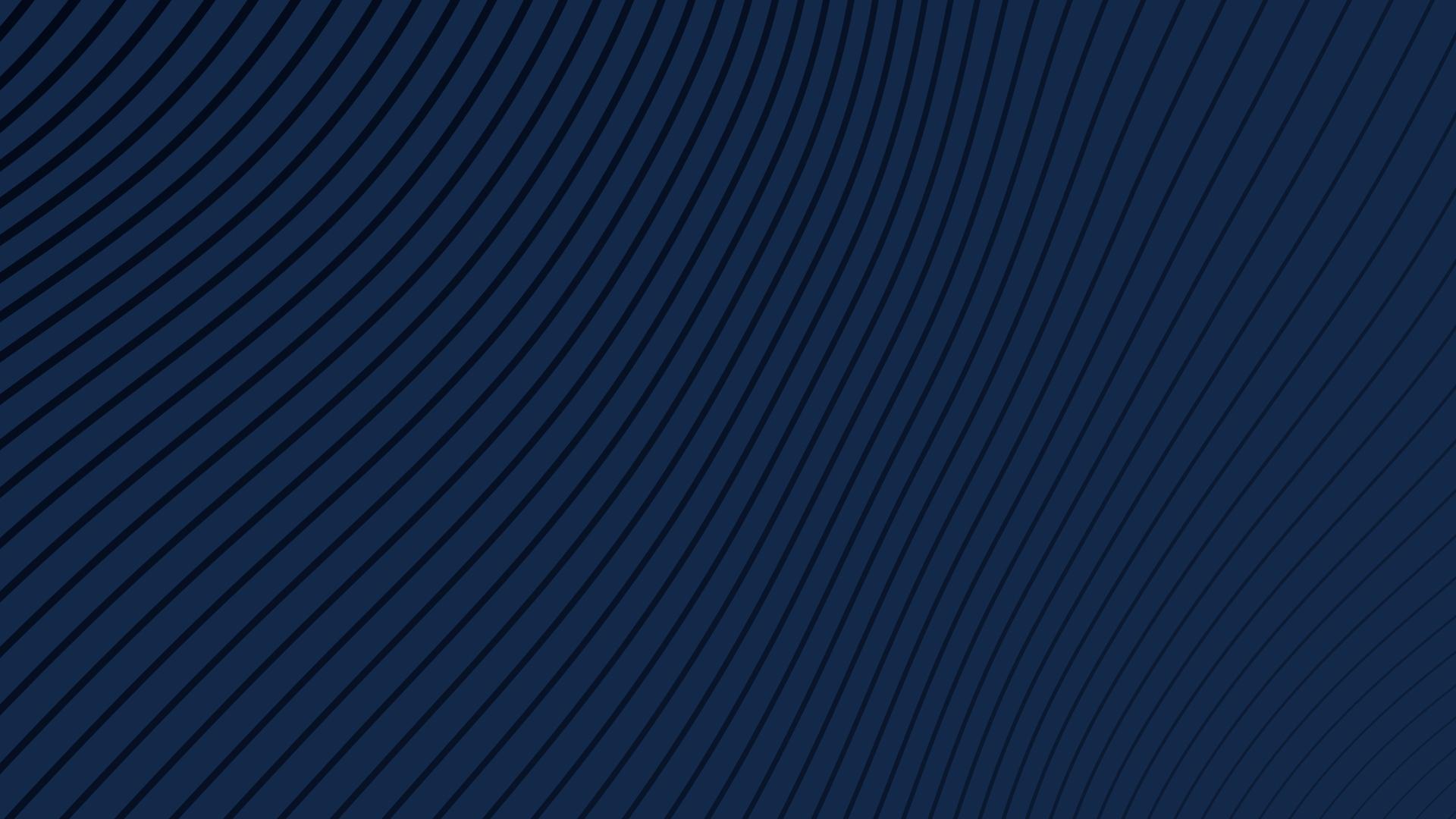 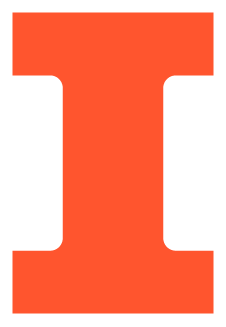 Application
ELECTRICAL & COMPUTER ENGINEERING
GRAINGER ENGINEERING
Application Subsystem
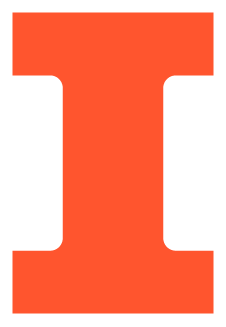 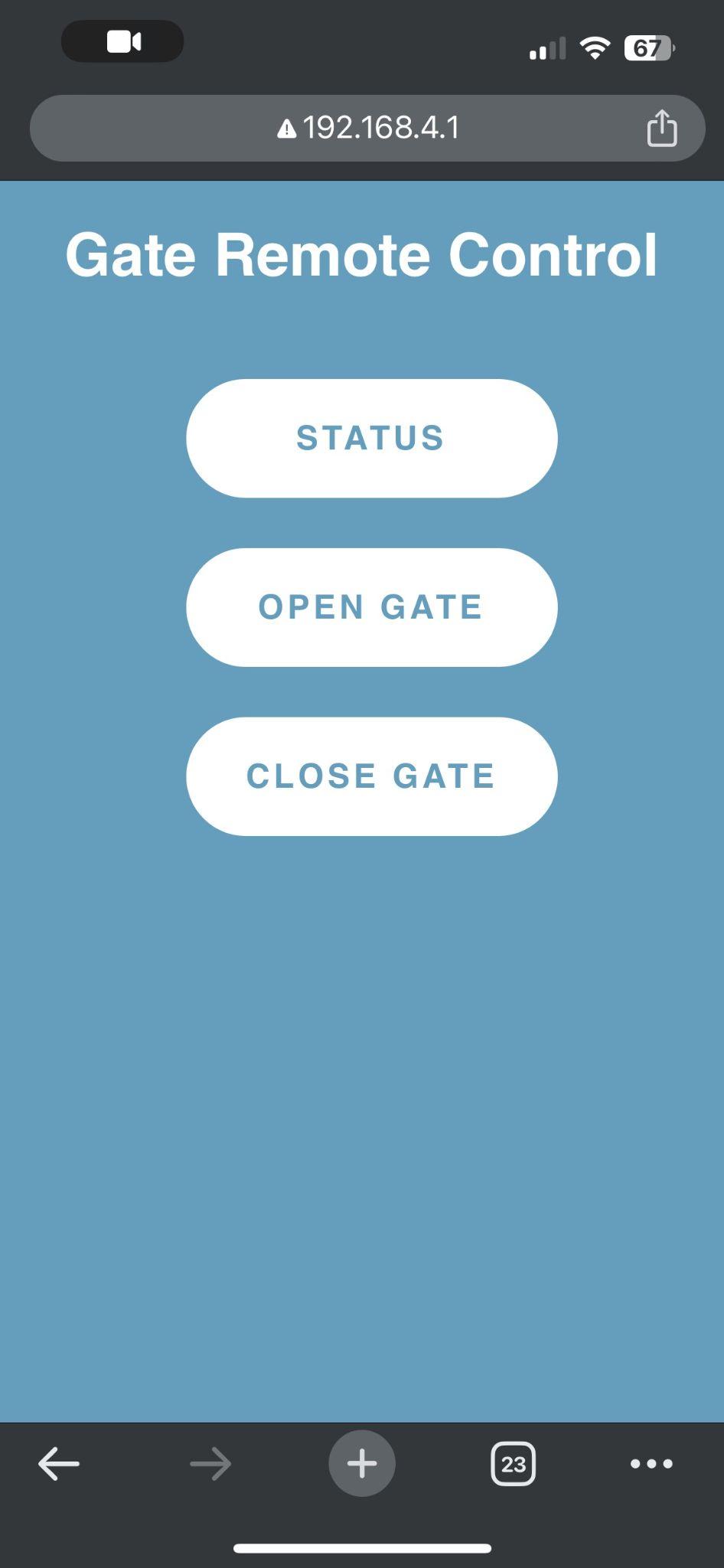 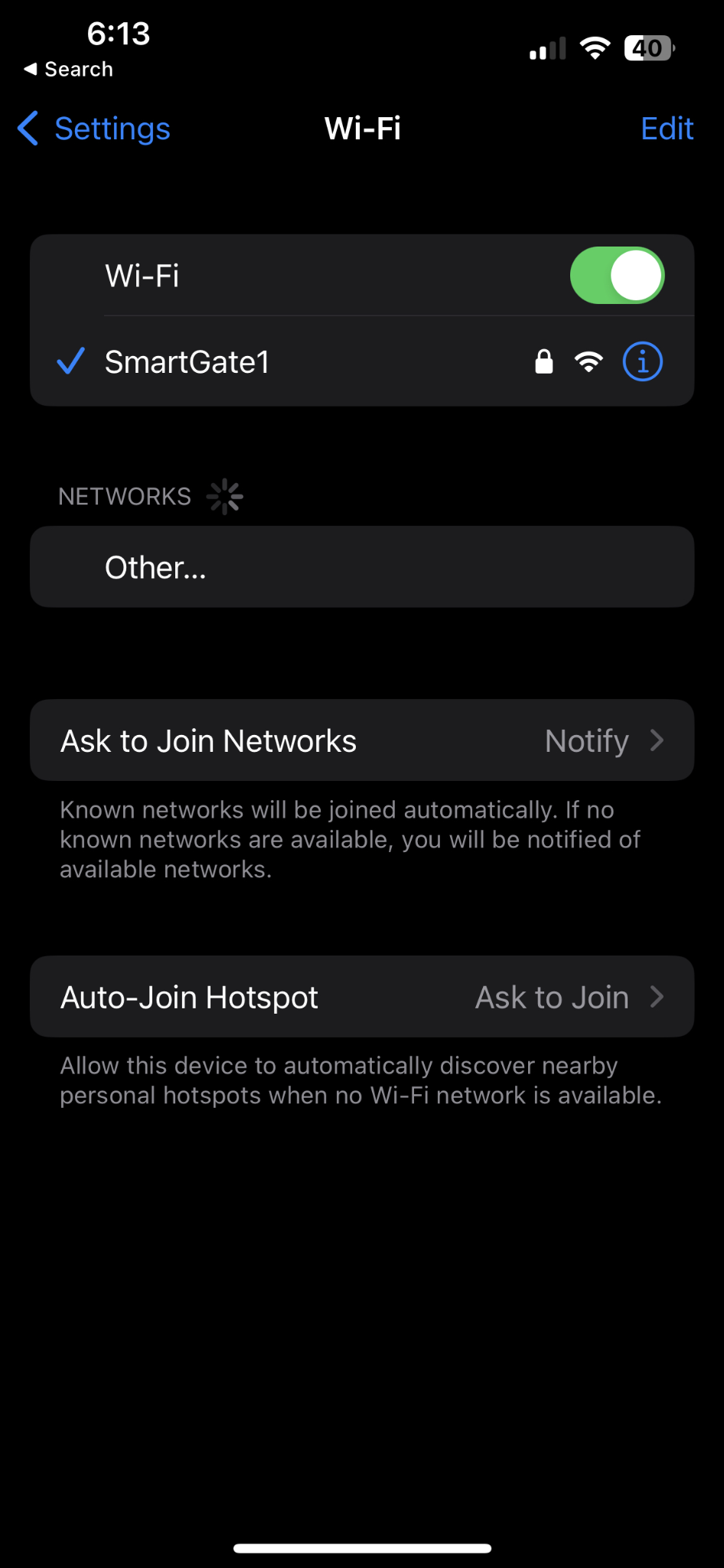 Application subsystem allows for mobile interaction
Mobile application notifies current gate status (open/close/moving)
Manual gate override
ELECTRICAL & COMPUTER ENGINEERING
GRAINGER ENGINEERING
Application Subsystem Implementation
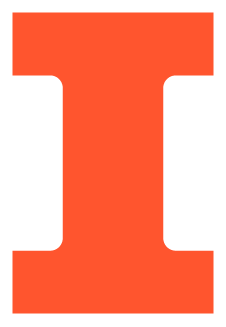 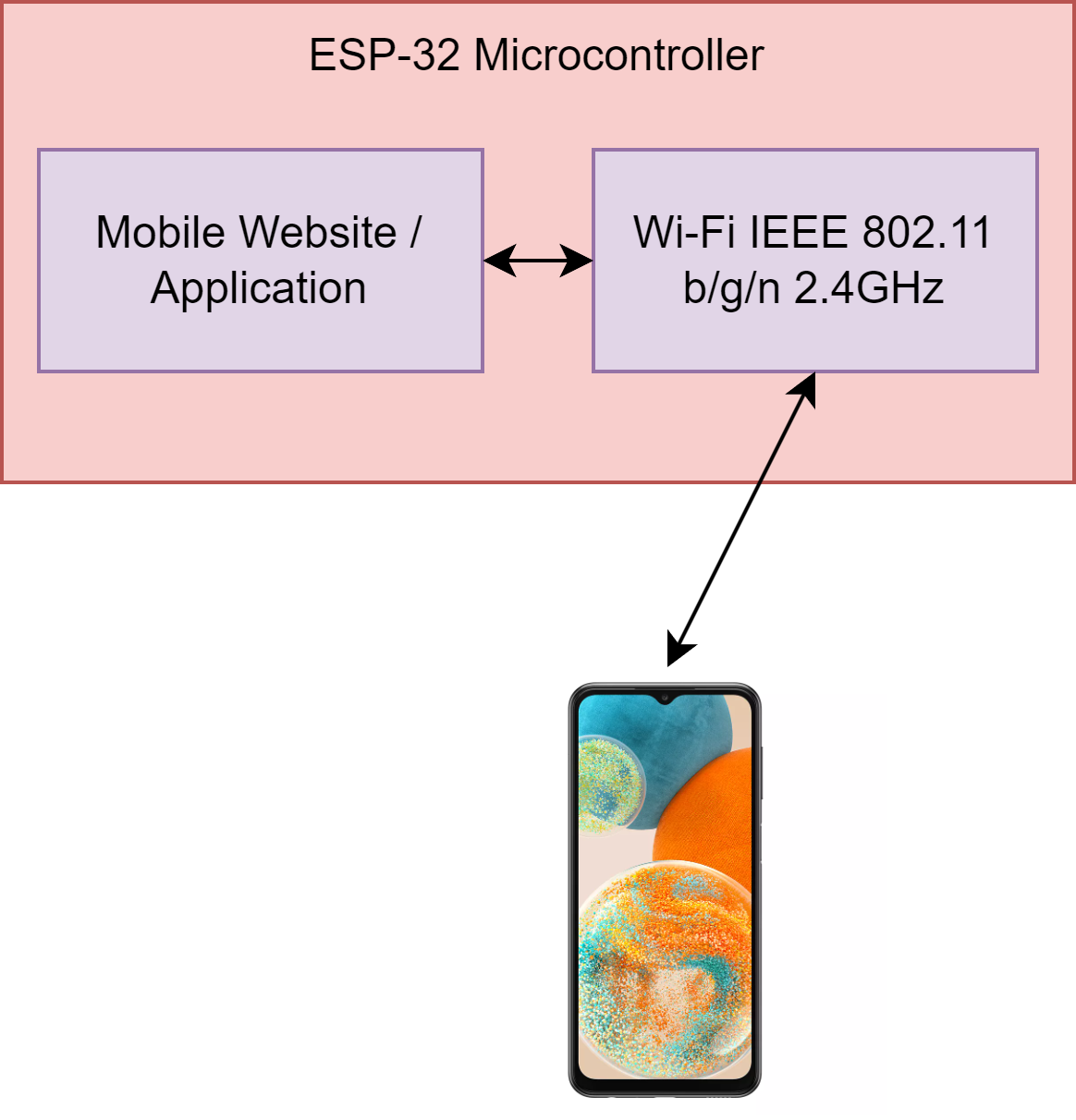 ESP-32 Microcontroller acts as a web server and Wi-Fi router to communicate with mobile devices
Web server connects to Smart Gate through websocket
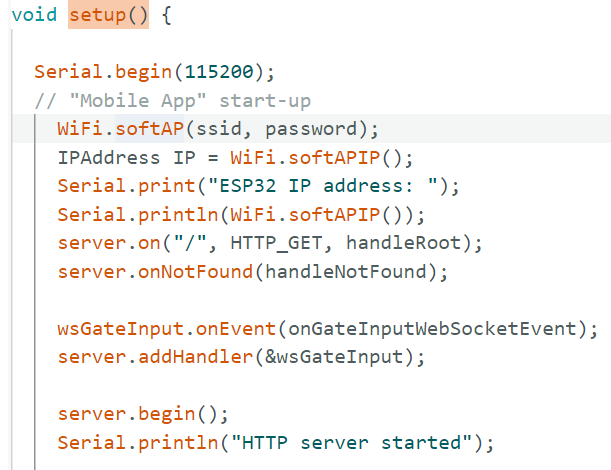 ELECTRICAL & COMPUTER ENGINEERING
GRAINGER ENGINEERING
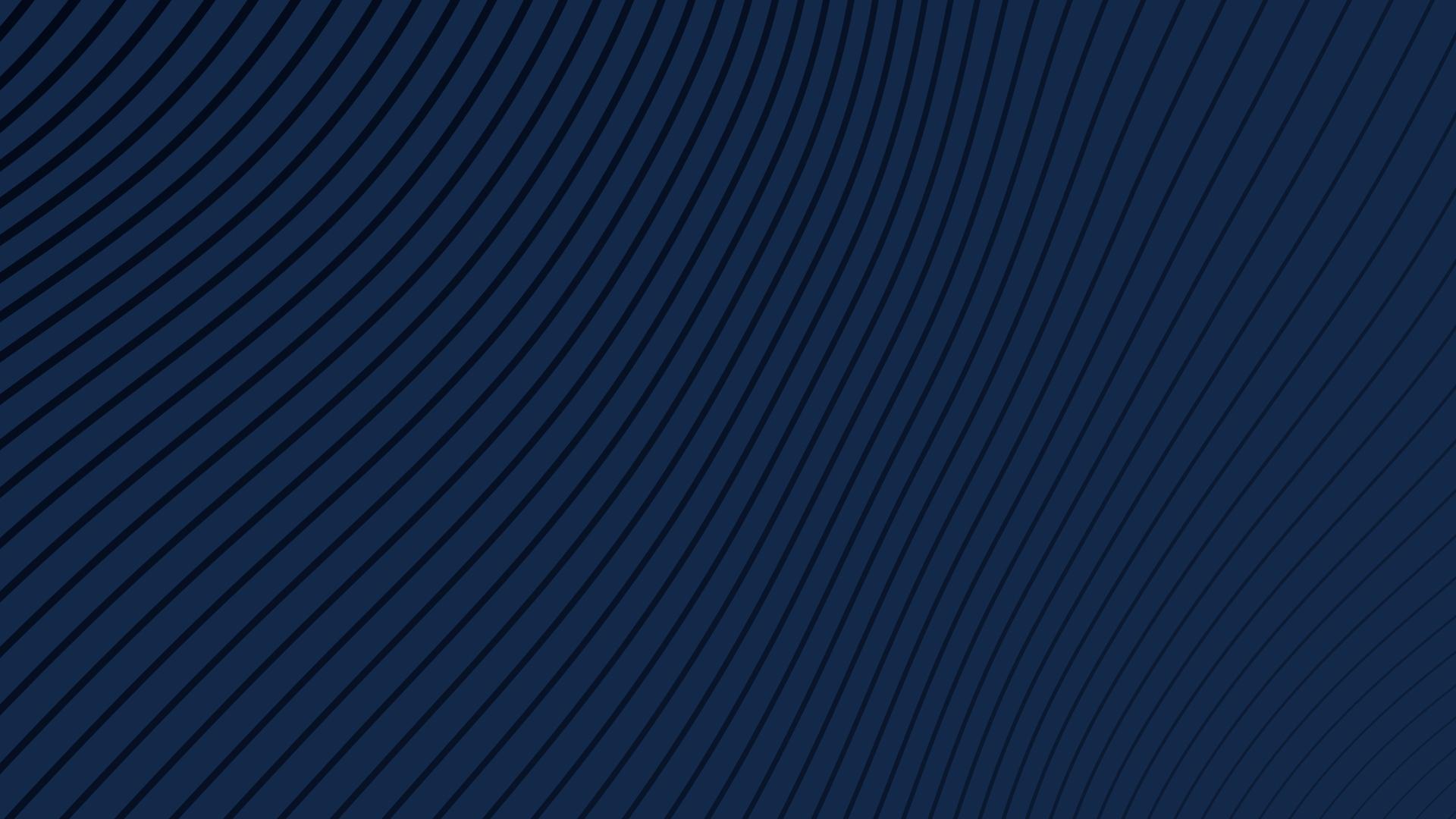 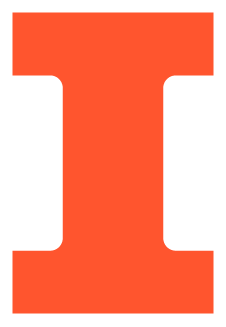 Detection
ELECTRICAL & COMPUTER ENGINEERING
GRAINGER ENGINEERING
Sensor Selection
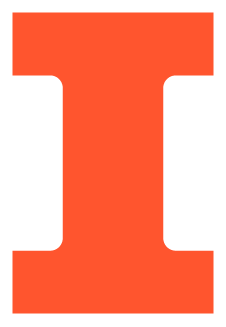 PIR Motion Sensors
Ultrasonic Distance Sensors
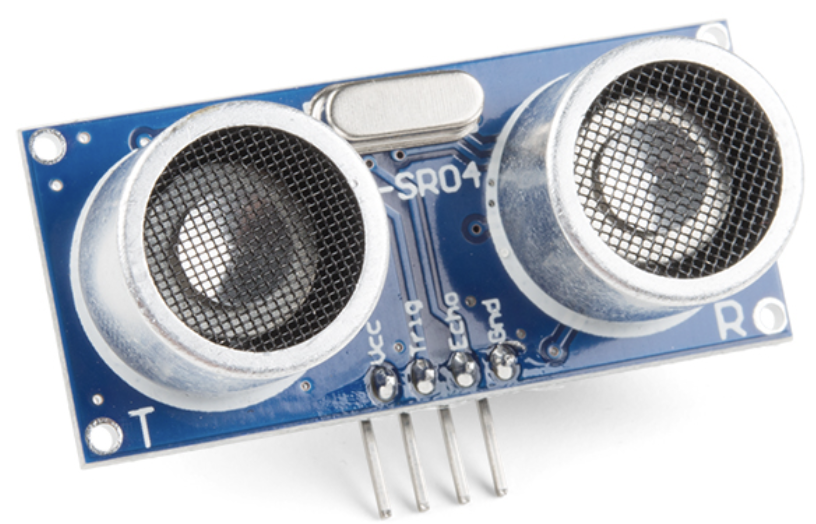 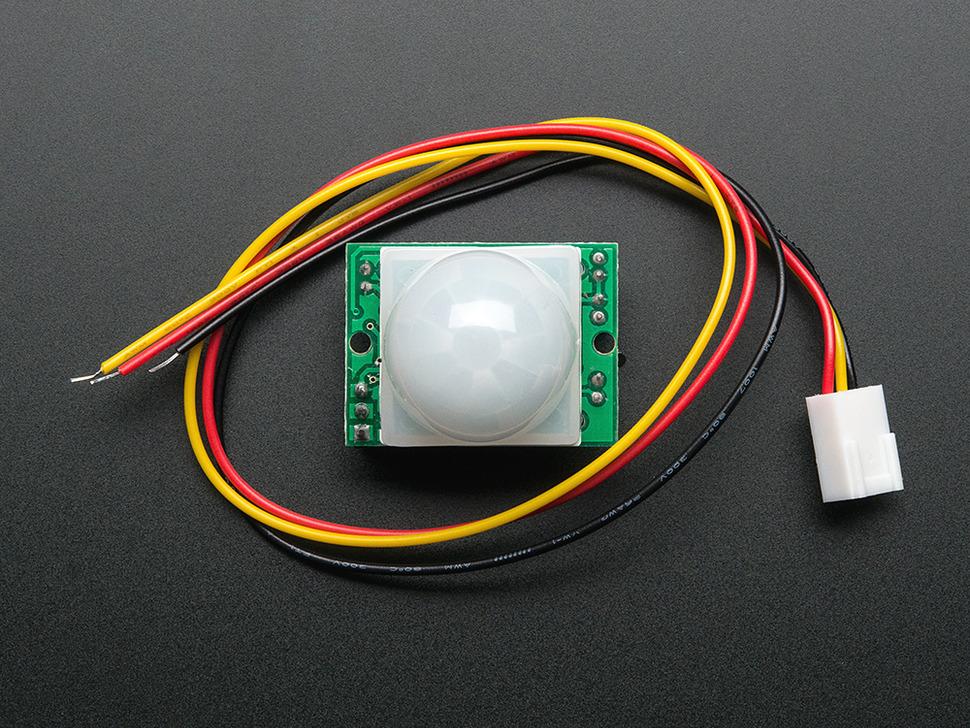 Sparkfun HC-SR04 Ultrasonic Distance Sensor [4]
Adafruit PIR Motion Sensor [5]
ELECTRICAL & COMPUTER ENGINEERING
GRAINGER ENGINEERING
Sensor Operation
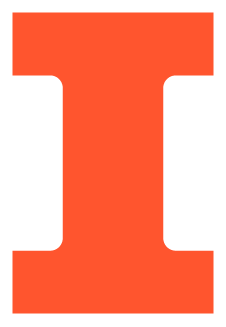 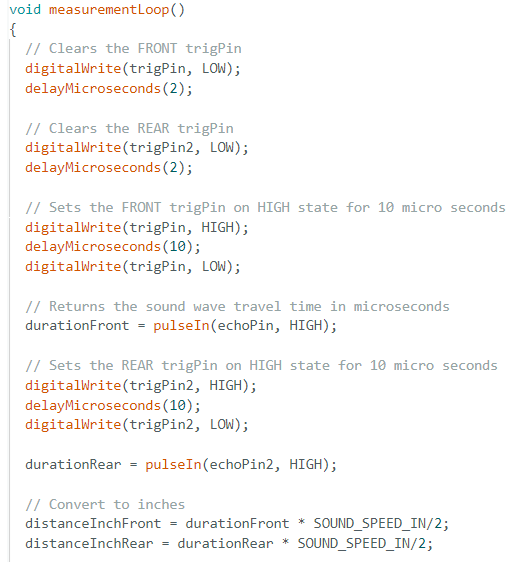 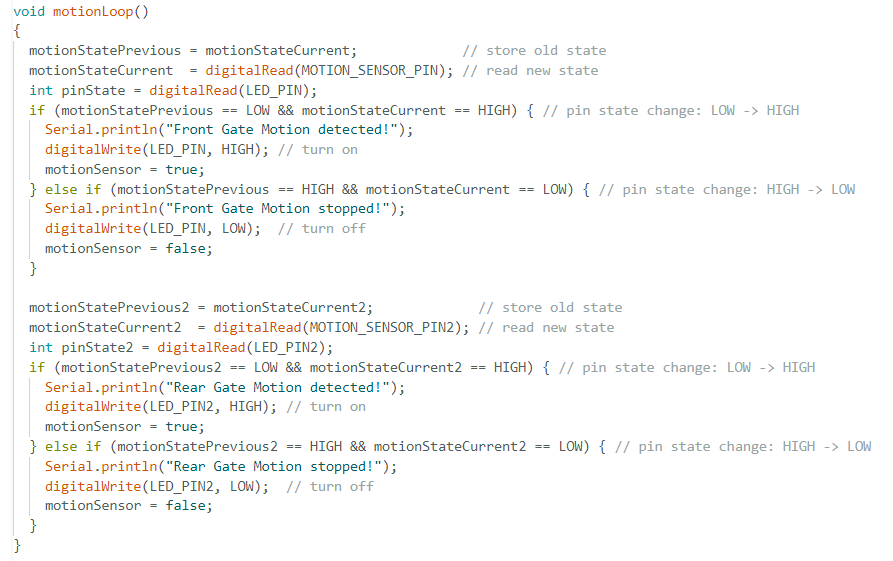 ELECTRICAL & COMPUTER ENGINEERING
GRAINGER ENGINEERING
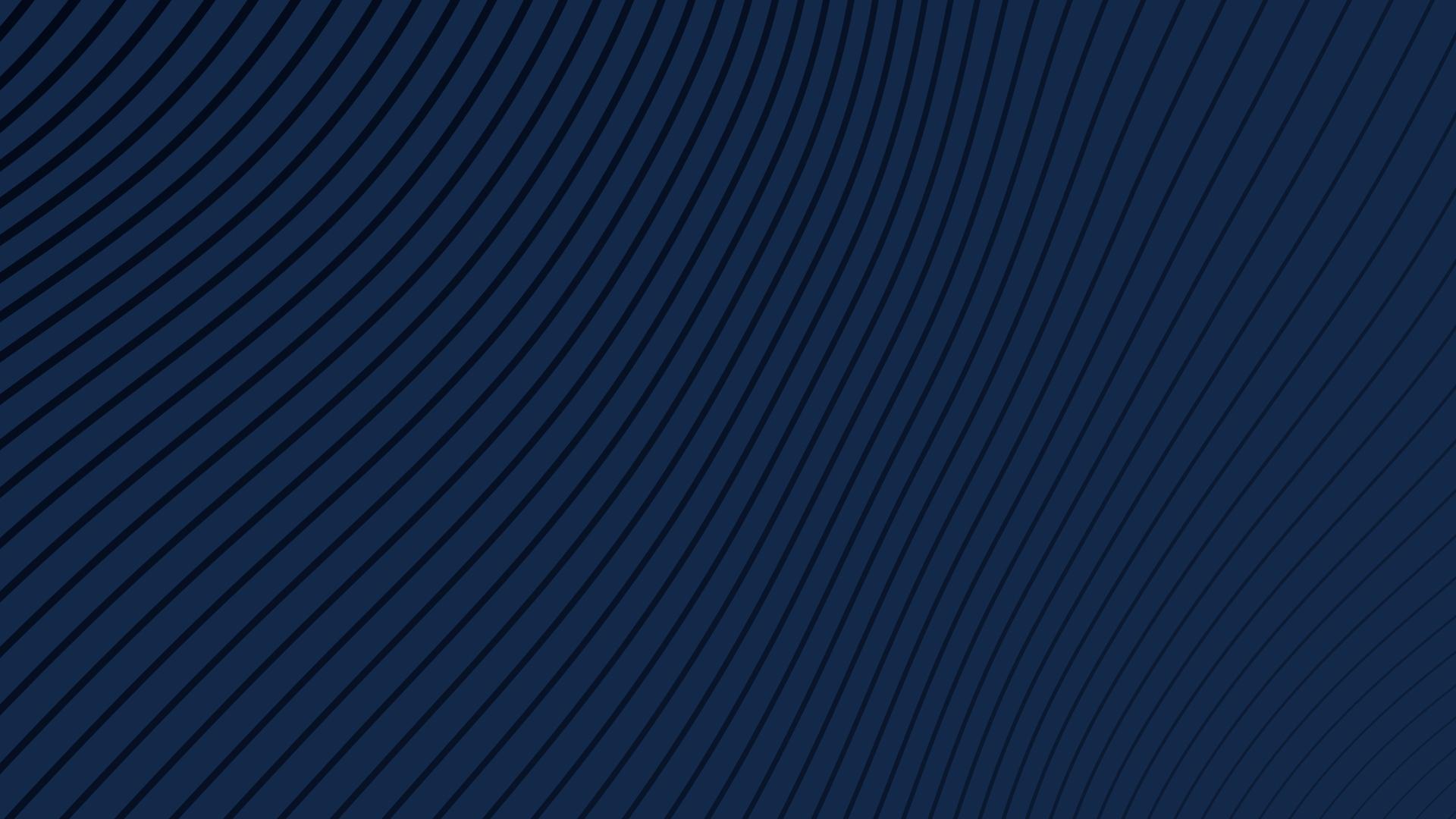 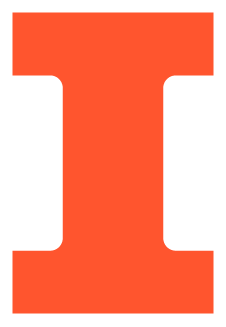 Successes
ELECTRICAL & COMPUTER ENGINEERING
GRAINGER ENGINEERING
Successes
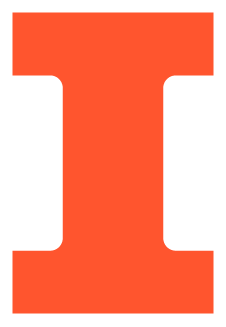 PCB (Mostly)
- Intended voltage outputs at all parts of the pcb were measured.
- PCB successfully reduced current to limit heating of the LDO.
- Microcontroller portion did not work.
Phone Application 
	- Application connected to microcontroller.
	- Displayed current status of the gate.
	- Capable of opening/closing the gate.
PIR Sensors
- Detected movement and signaled microcontroller.
ELECTRICAL & COMPUTER ENGINEERING
GRAINGER ENGINEERING
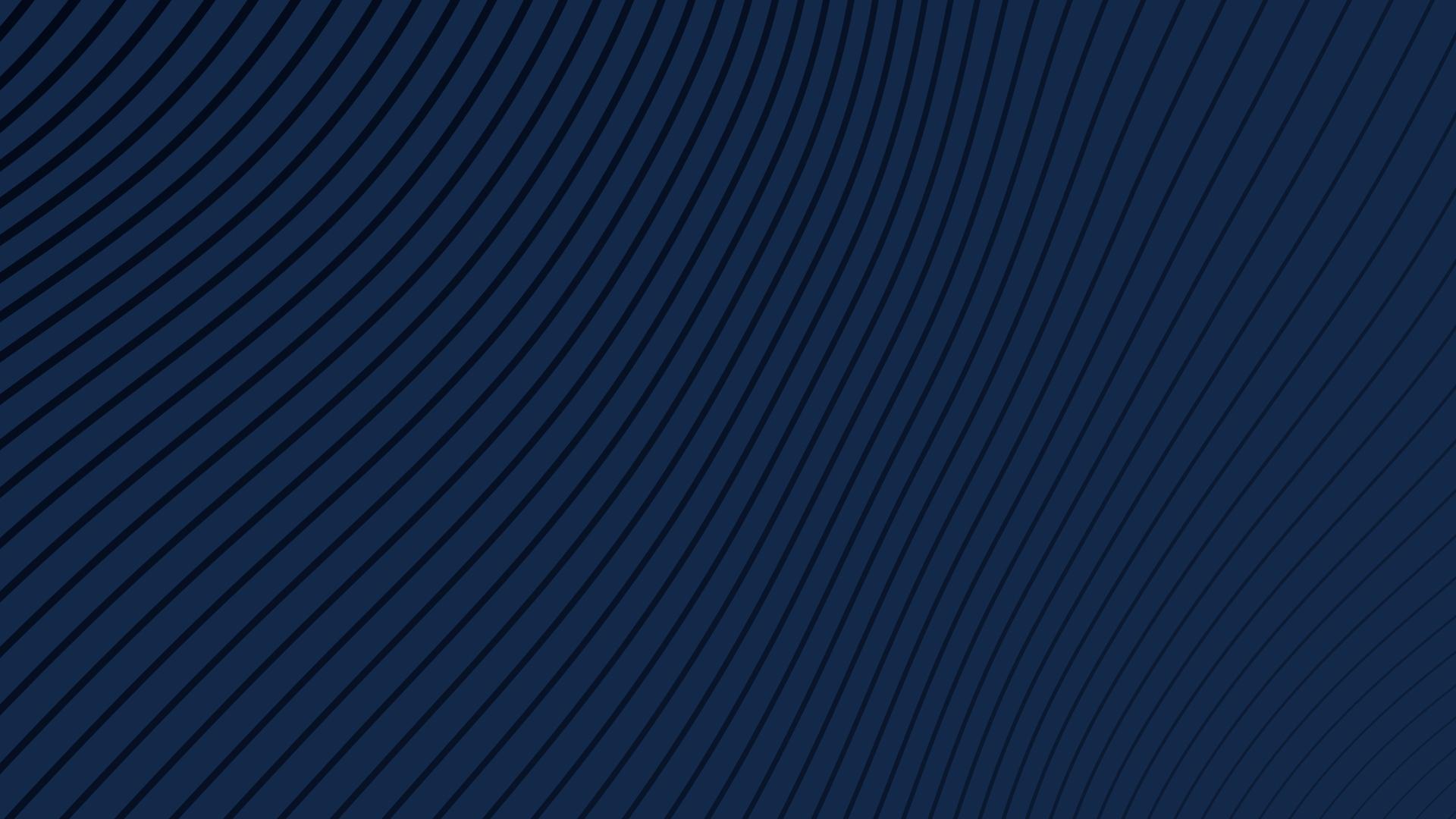 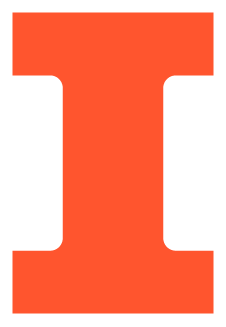 Challenges
ELECTRICAL & COMPUTER ENGINEERING
GRAINGER ENGINEERING
Challenges
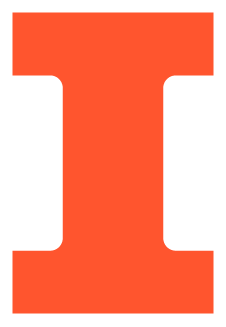 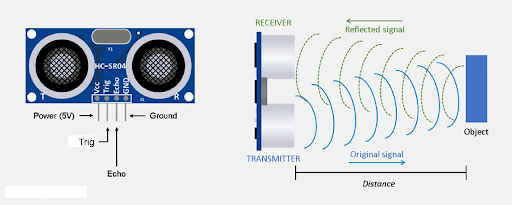 RFID sensor didn’t work as expected.
Assumption is that a toddler can’t move as fast as an adult or pet.
Ultrasonic Sensor used to Calculate Distance [6]
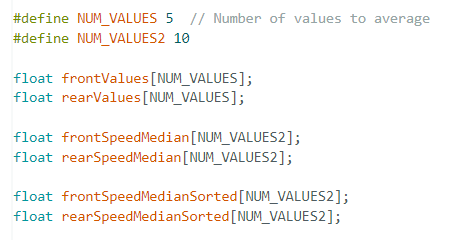 ELECTRICAL & COMPUTER ENGINEERING
GRAINGER ENGINEERING
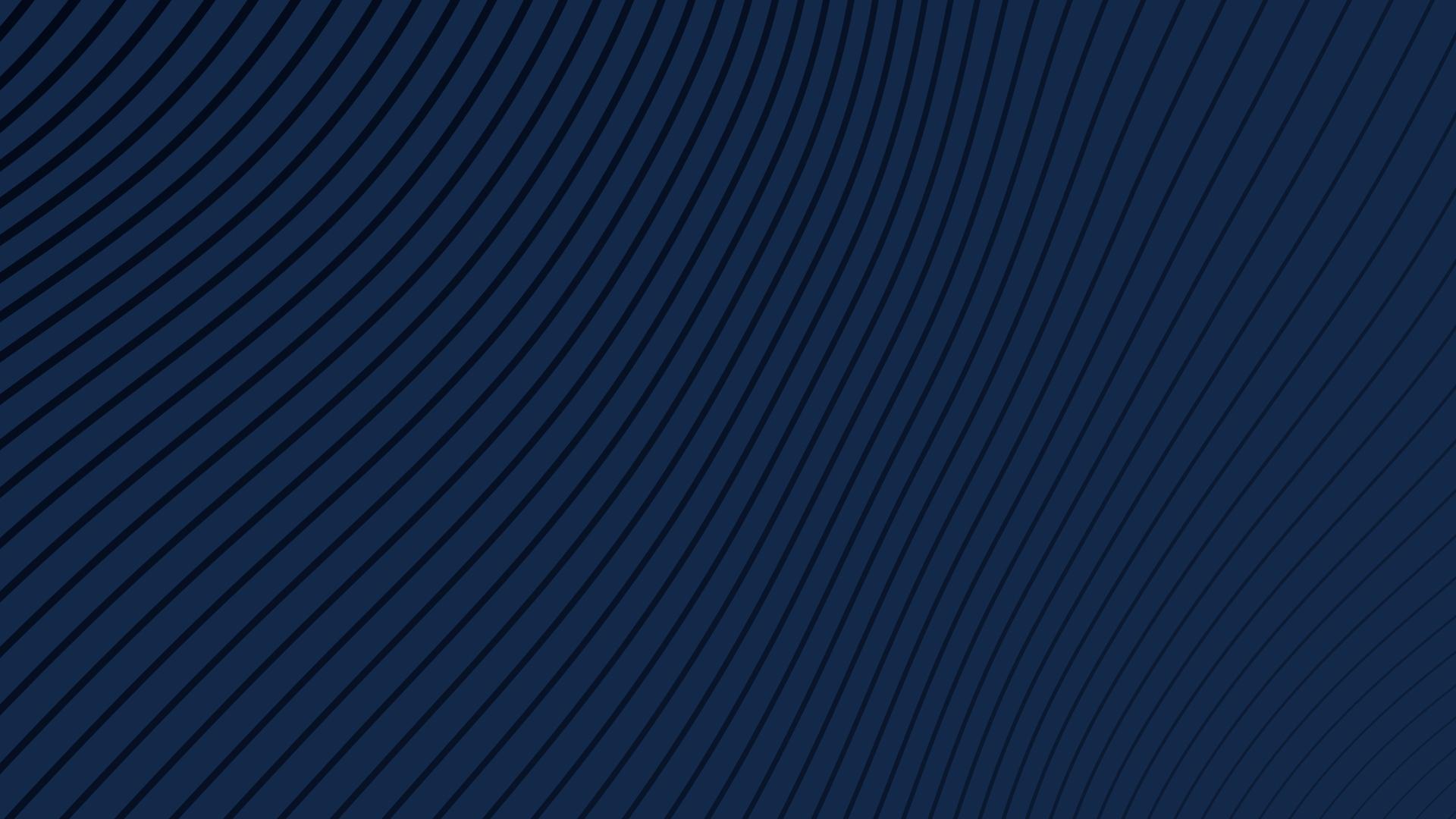 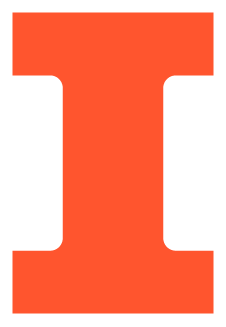 Future Work
ELECTRICAL & COMPUTER ENGINEERING
GRAINGER ENGINEERING
Future Work
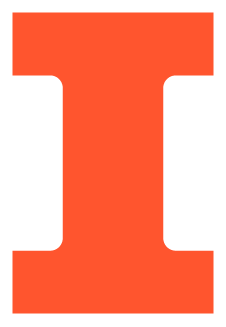 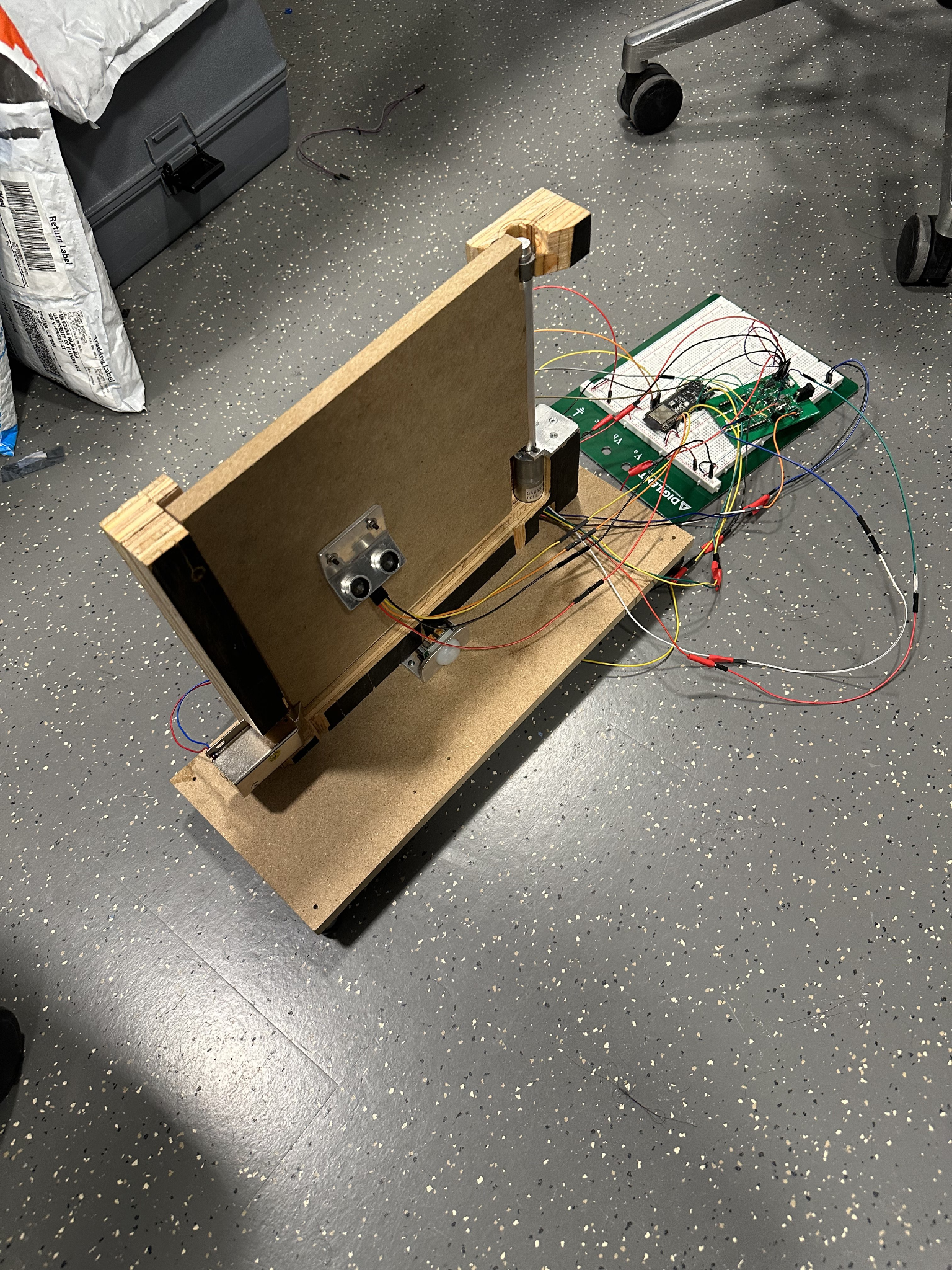 Add more measurement sensors
Scale Smart Gate to a reasonable size
Adjustable Smart Gate speed
Detailed log of Smart Gate activity
ELECTRICAL & COMPUTER ENGINEERING
GRAINGER ENGINEERING
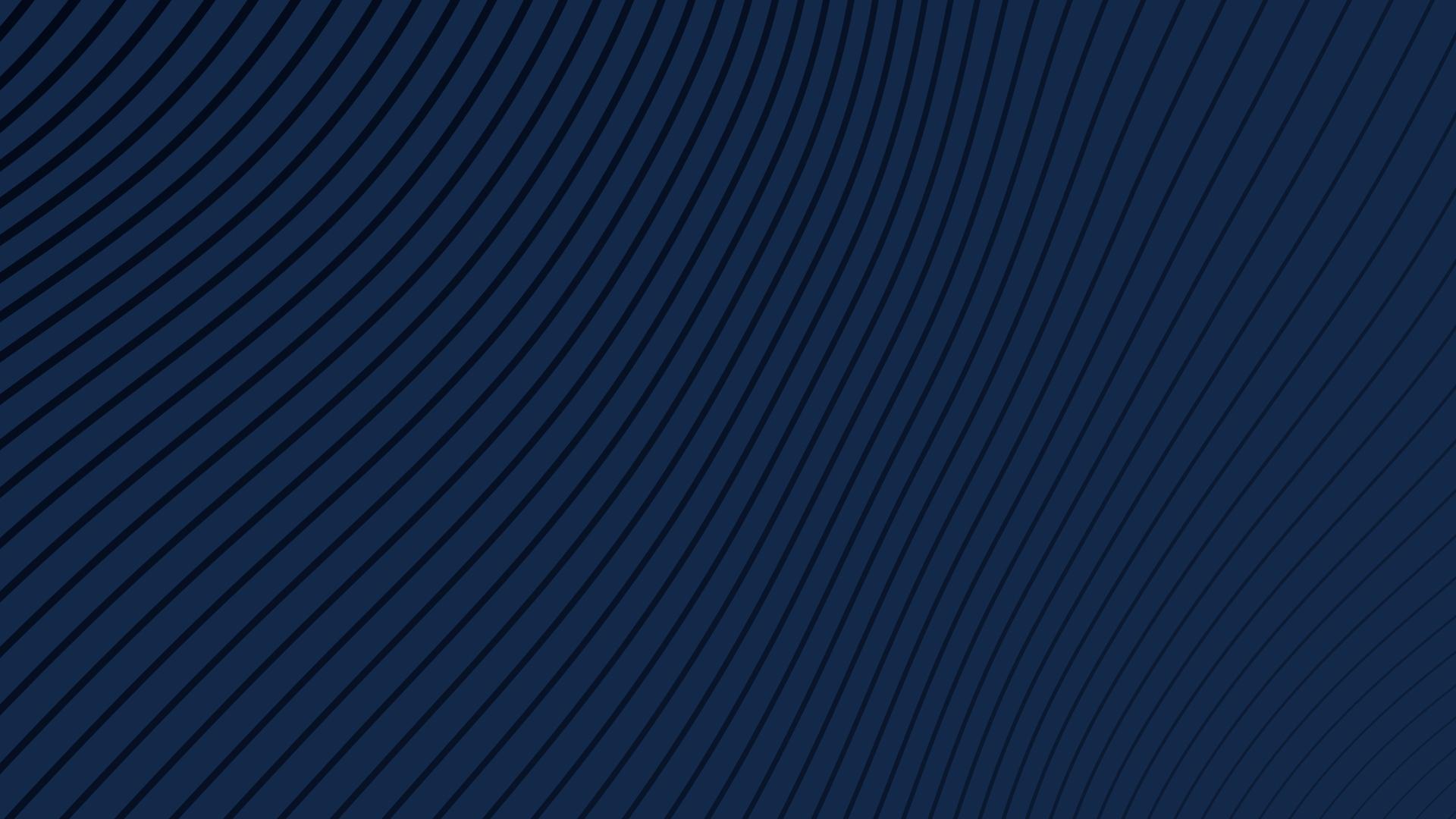 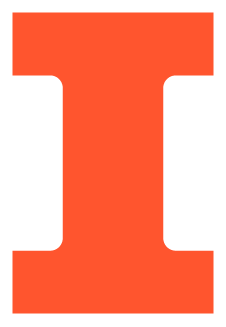 Conclusion
ELECTRICAL & COMPUTER ENGINEERING
GRAINGER ENGINEERING
Conclusion - Lessons Learned
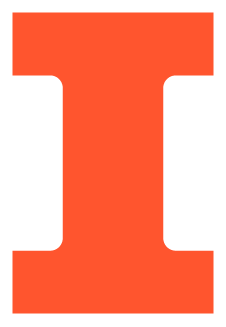 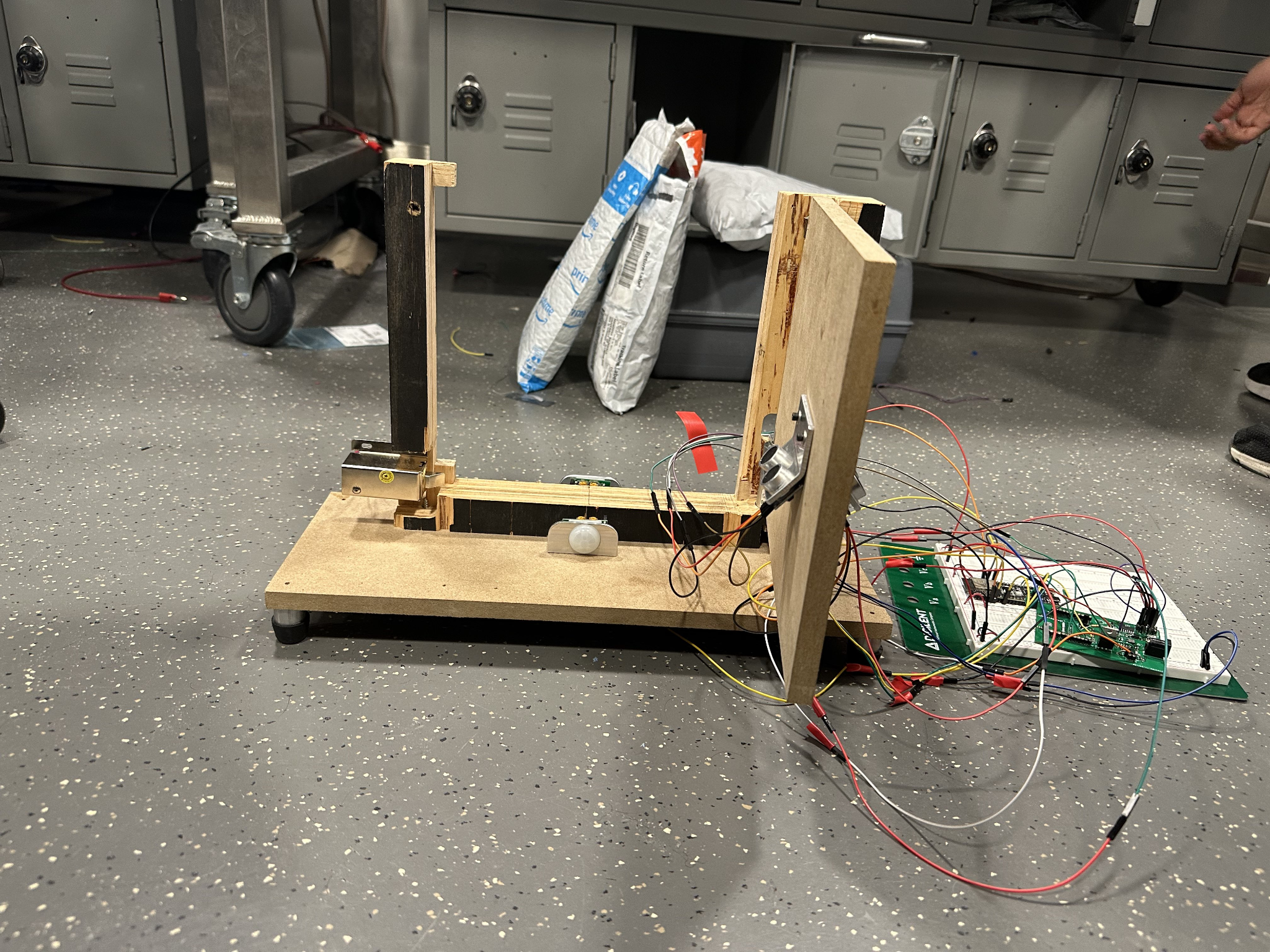 Have contingency plans
Ordering delays of PCB and parts
PCB circuit failing
Team expectations
Importance of communication
ELECTRICAL & COMPUTER ENGINEERING
GRAINGER ENGINEERING
Conclusion - Acknowledgement
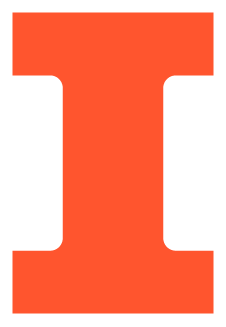 We would like to thank:
Zicheng Ma (our TA) for support and pointing us in the right direction
Professor Victoria Shao for project feedback
ECE Machine Shop - handling our mechanical design
The rest of the ECE 445 course staff for running the course
ELECTRICAL & COMPUTER ENGINEERING
GRAINGER ENGINEERING
Citations
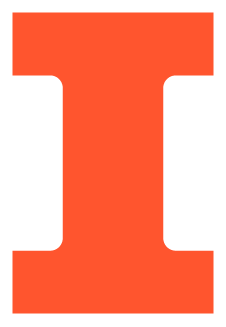 [1] Iyamba, N. (2012, March 12). Stairs Among Leading Causes of Injury, Death for Kids. KSL.com. https://www.ksl.com/article/19560857/stairs-among-leading-causes-of-injury-death-forkids#:~:text=Every%20six%20minutes%2C%20a%20child,stair%2Drelated%20falls%20every%20year
[2] IEEE. “”IEEE Code of Ethics”.” (2016), https://www.ieee.org/ about/corporate/governance/p7- 8.html
[3] AMC. “”AMC Code of Ethics and Professional Conduct”.” (2018), https://www.acm.org/code-of-ethics
[4] “Ultrasonic distance sensor - HC-SR04 (5V),” SEN-15569 - SparkFun Electronics, https://www.sparkfun.com/products/15569 (accessed Dec. 3, 2023). 
[5] A. Industries, “Pir (motion) sensor,” adafruit industries blog RSS, https://www.adafruit.com/product/189 (accessed Dec. 3, 2023). 
[6] “Micro bit lesson - using the Ultrasonic module,” Micro bit Lesson - Using the Ultrasonic Module " osoyoo.com, https://osoyoo.com/2018/09/18/micro-bit-lesson-using-the-ultrasonic-module/ (accessed Dec. 4, 2023).
ELECTRICAL & COMPUTER ENGINEERING
GRAINGER ENGINEERING
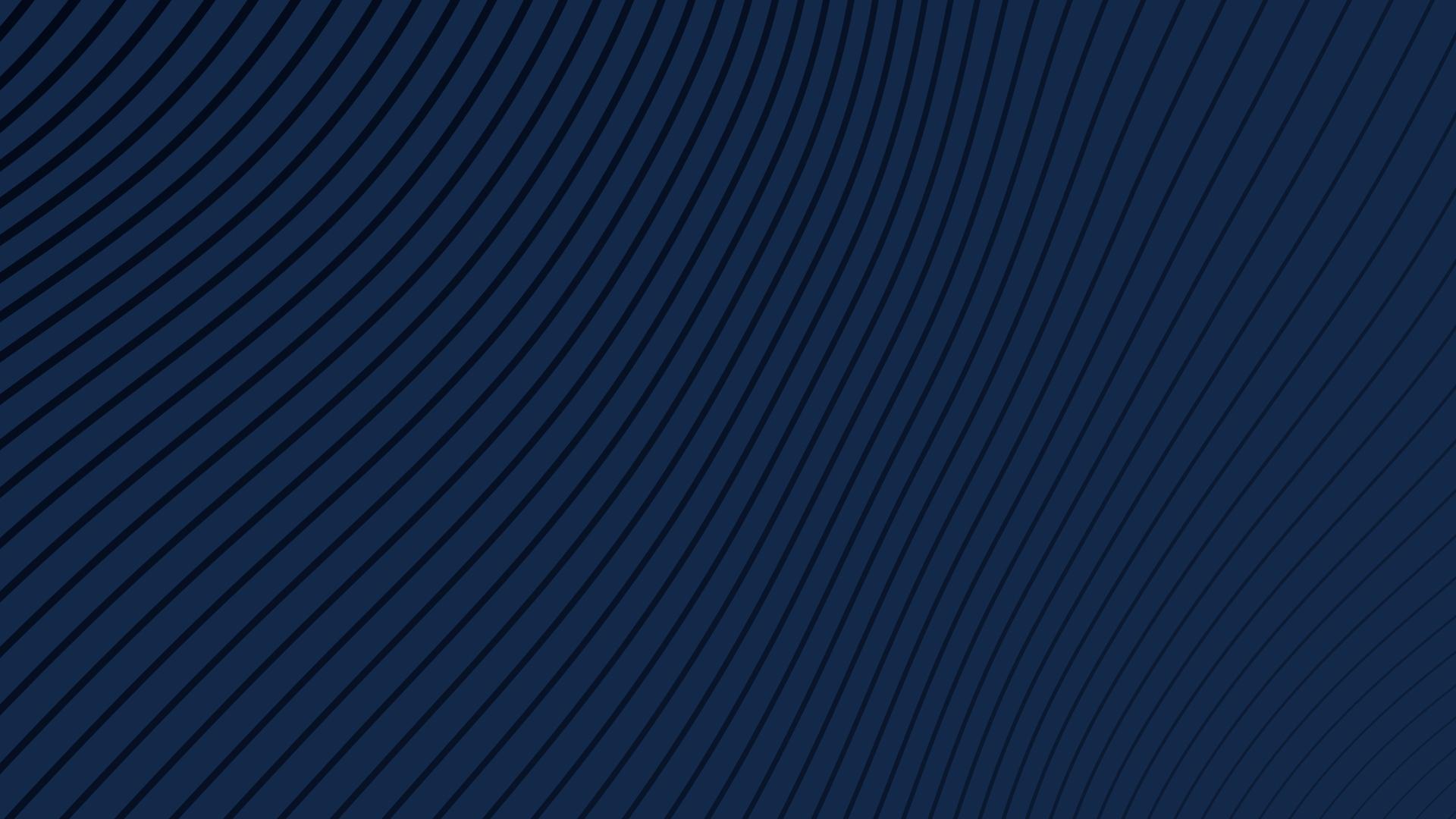 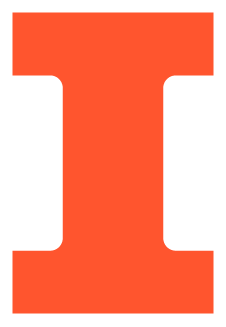 Thank You
ELECTRICAL & COMPUTER ENGINEERING
GRAINGER ENGINEERING
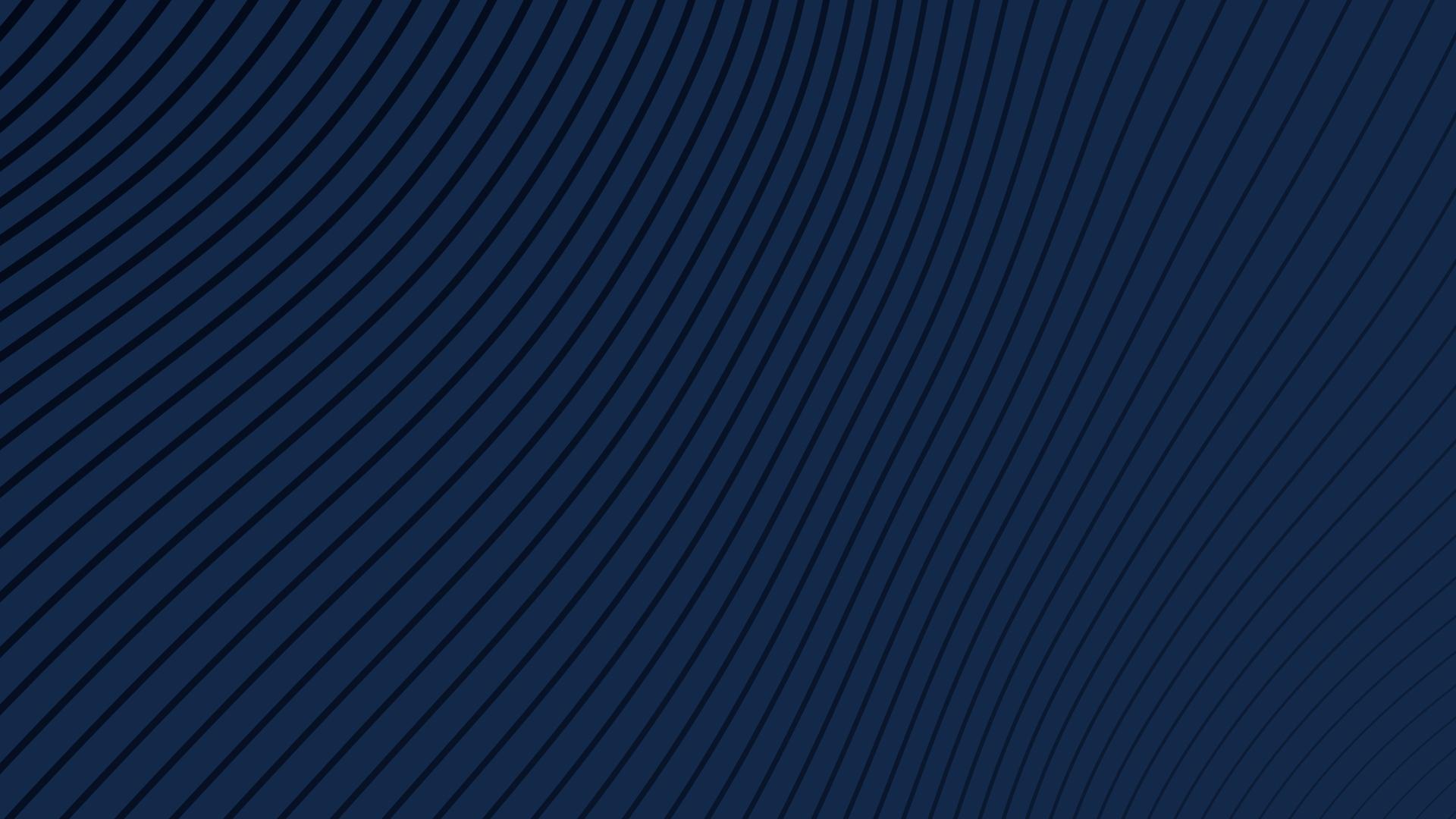 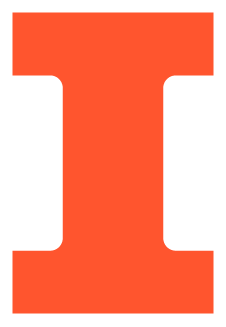 Questions?
ELECTRICAL & COMPUTER ENGINEERING
GRAINGER ENGINEERING
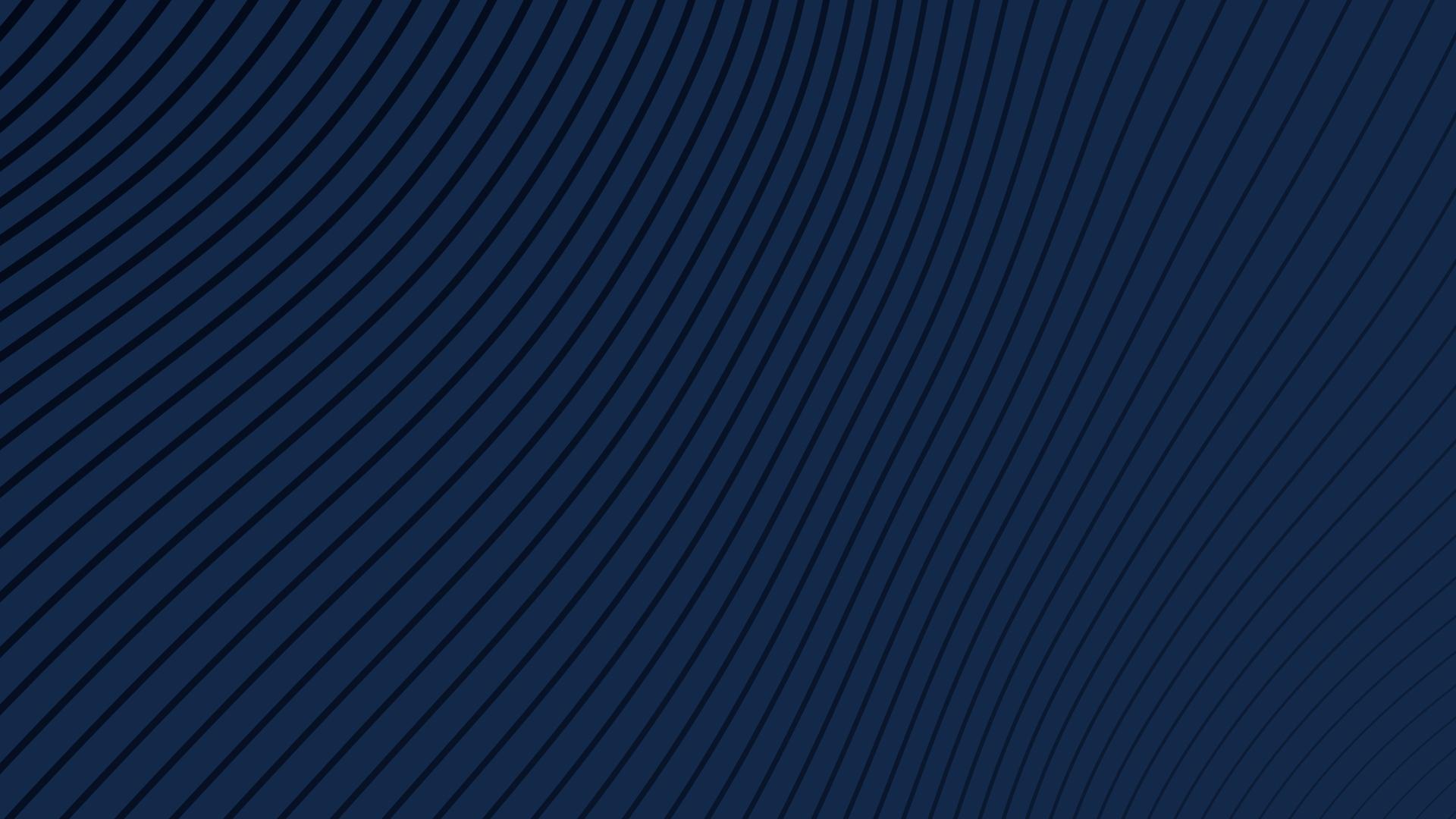 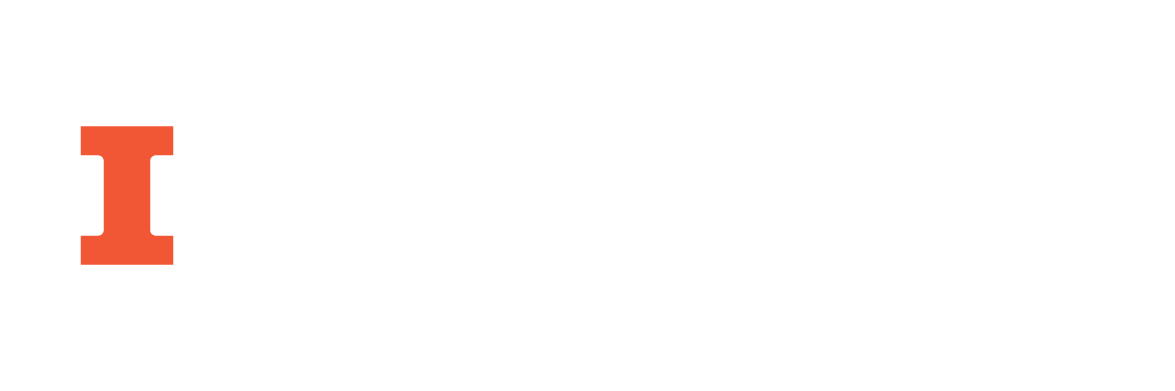